INICIO RÁPIDO
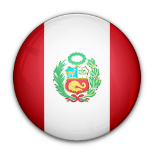 S300
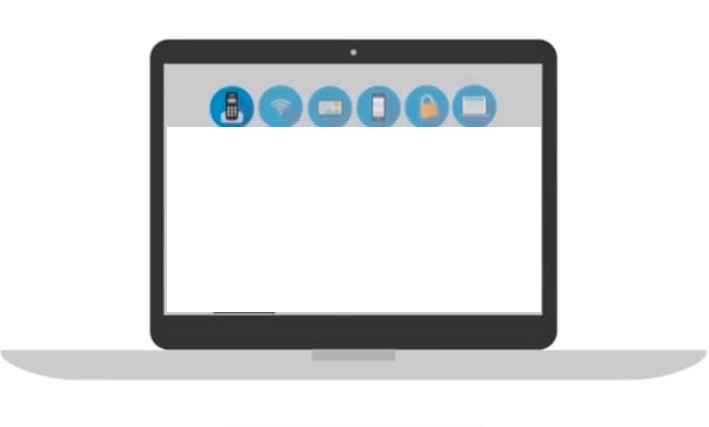 8
+S1,000 
S1,300
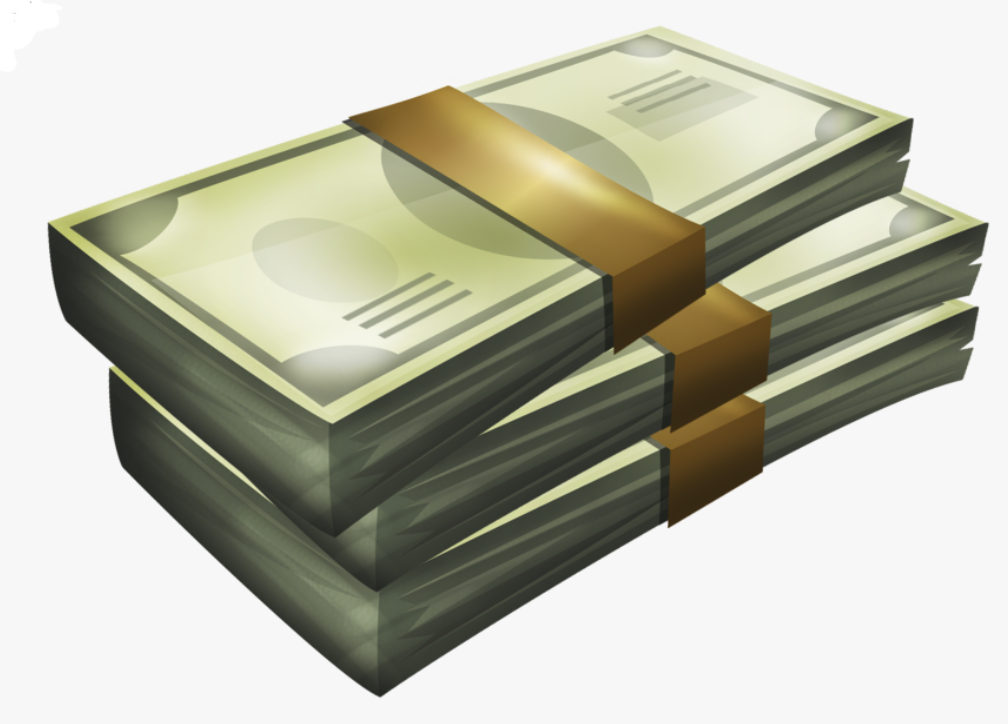 Telefonía celular 
Viajes
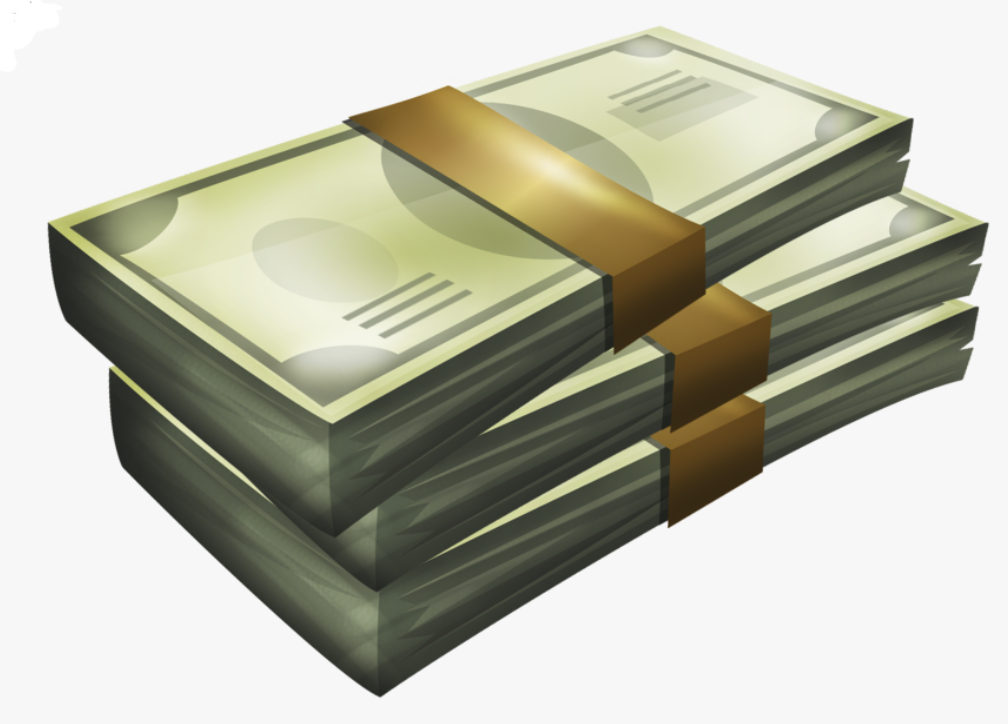 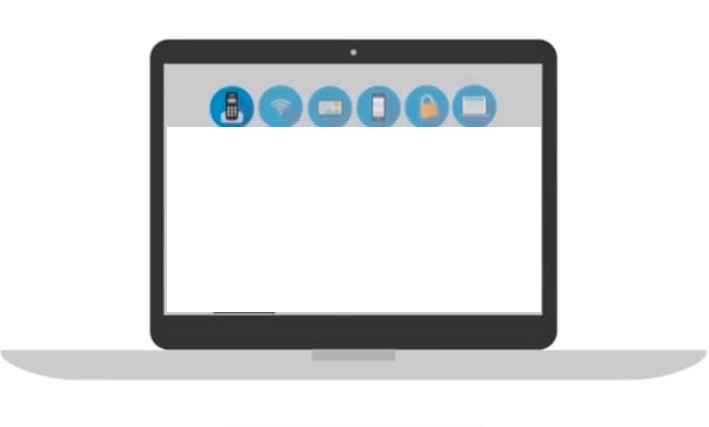 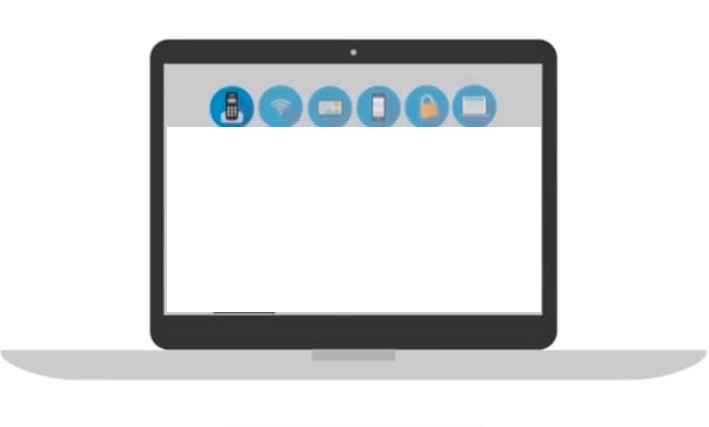 8
8
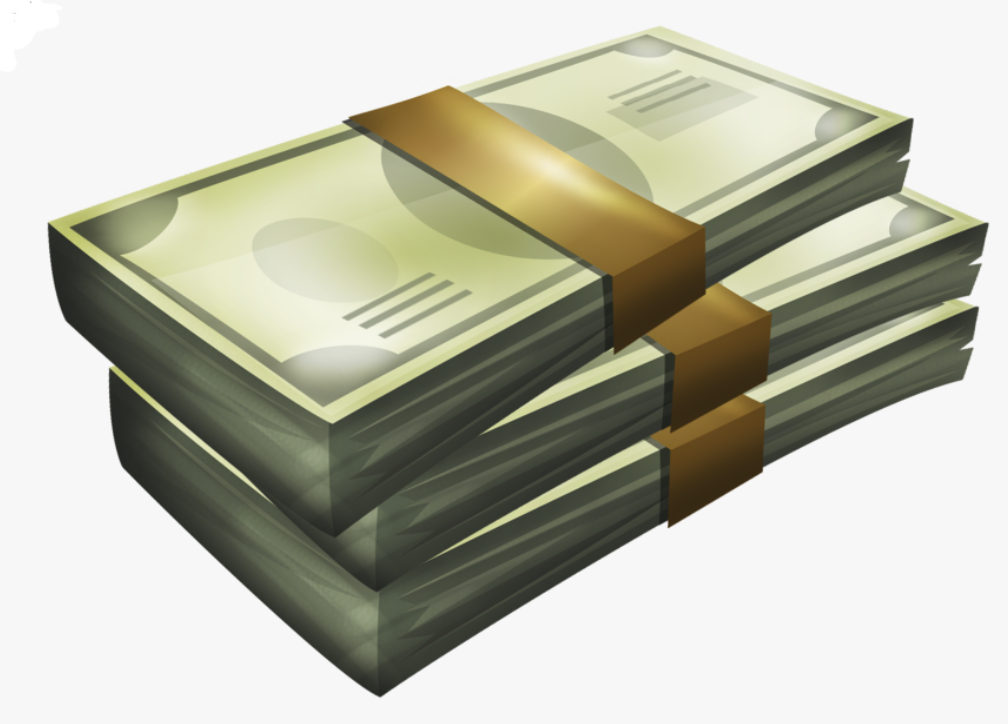 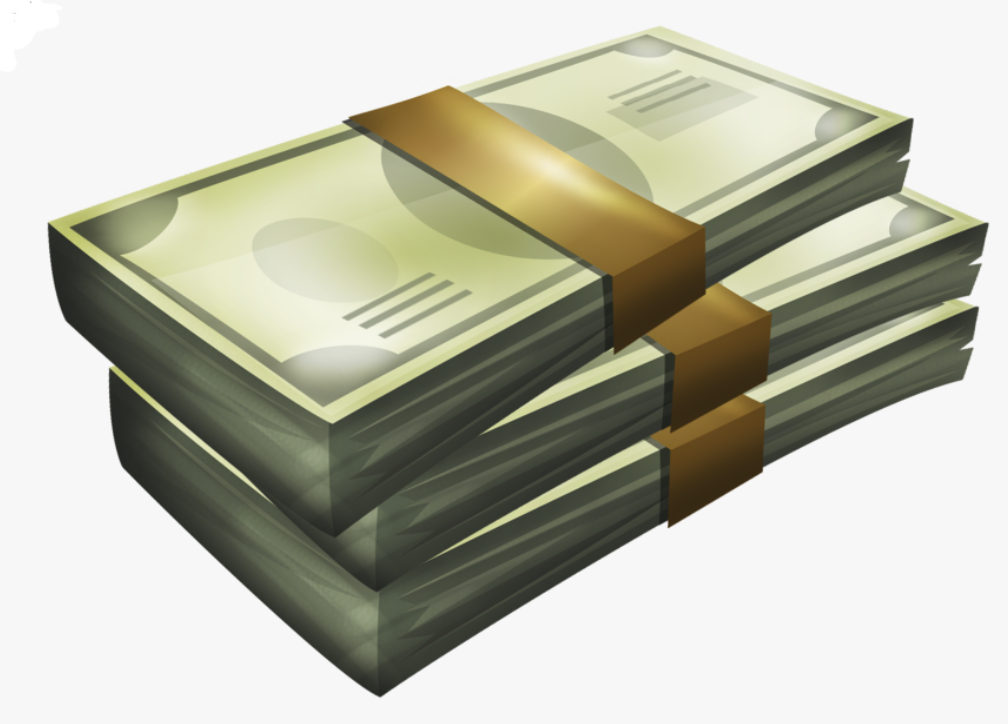 INICIO RÁPIDO
MES 2
S1,300
+S5,000 
S6,300
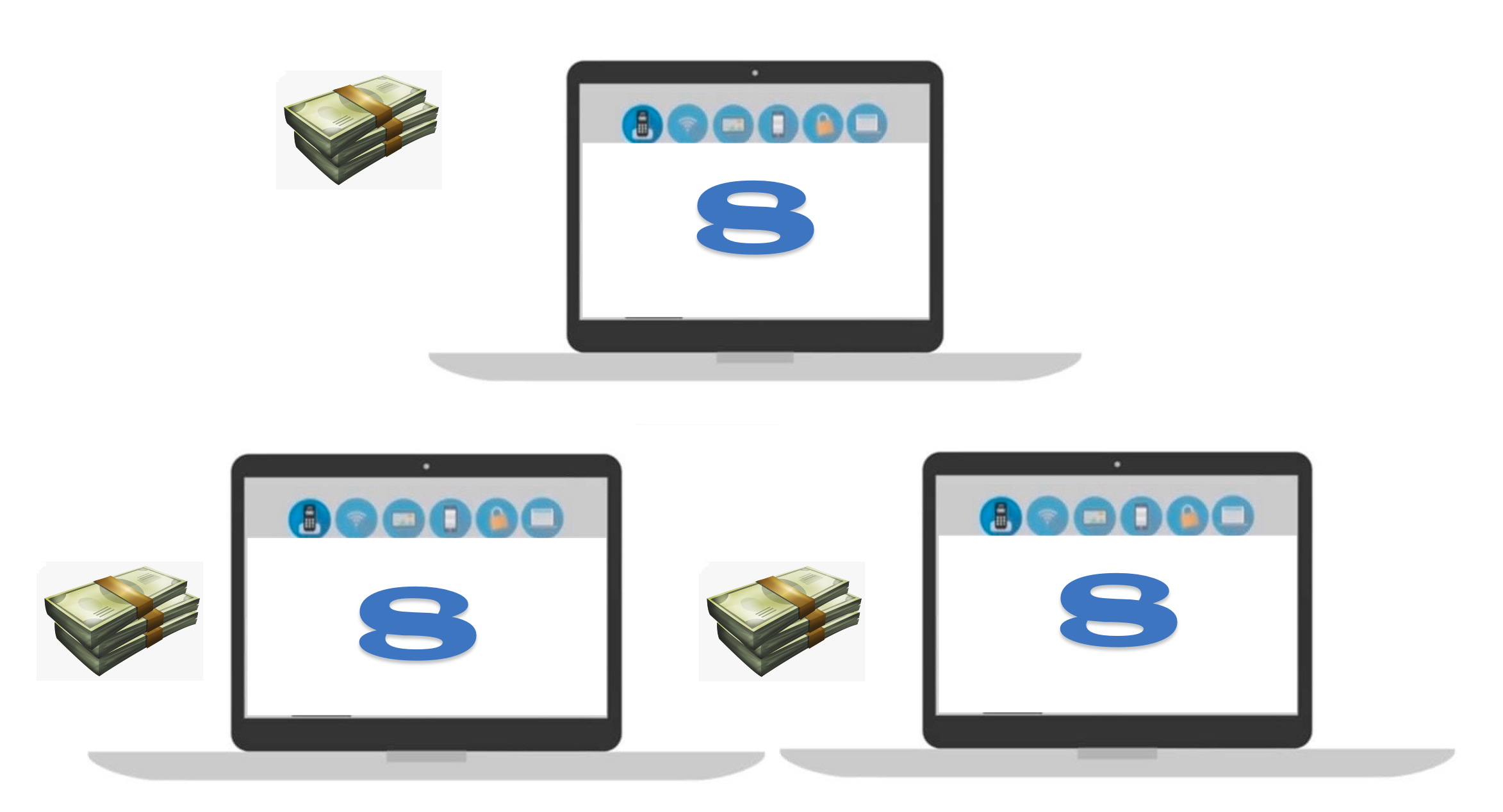 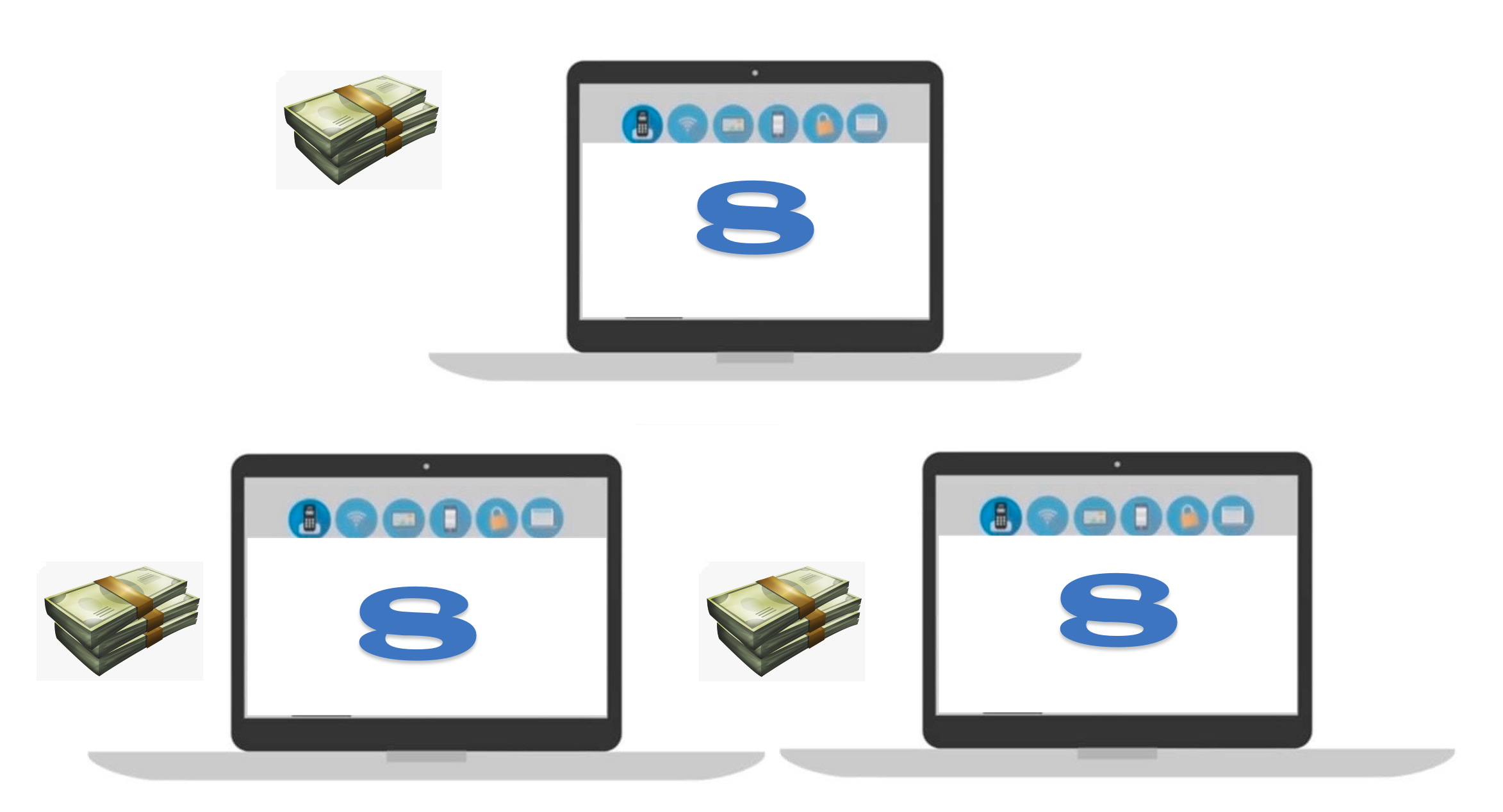 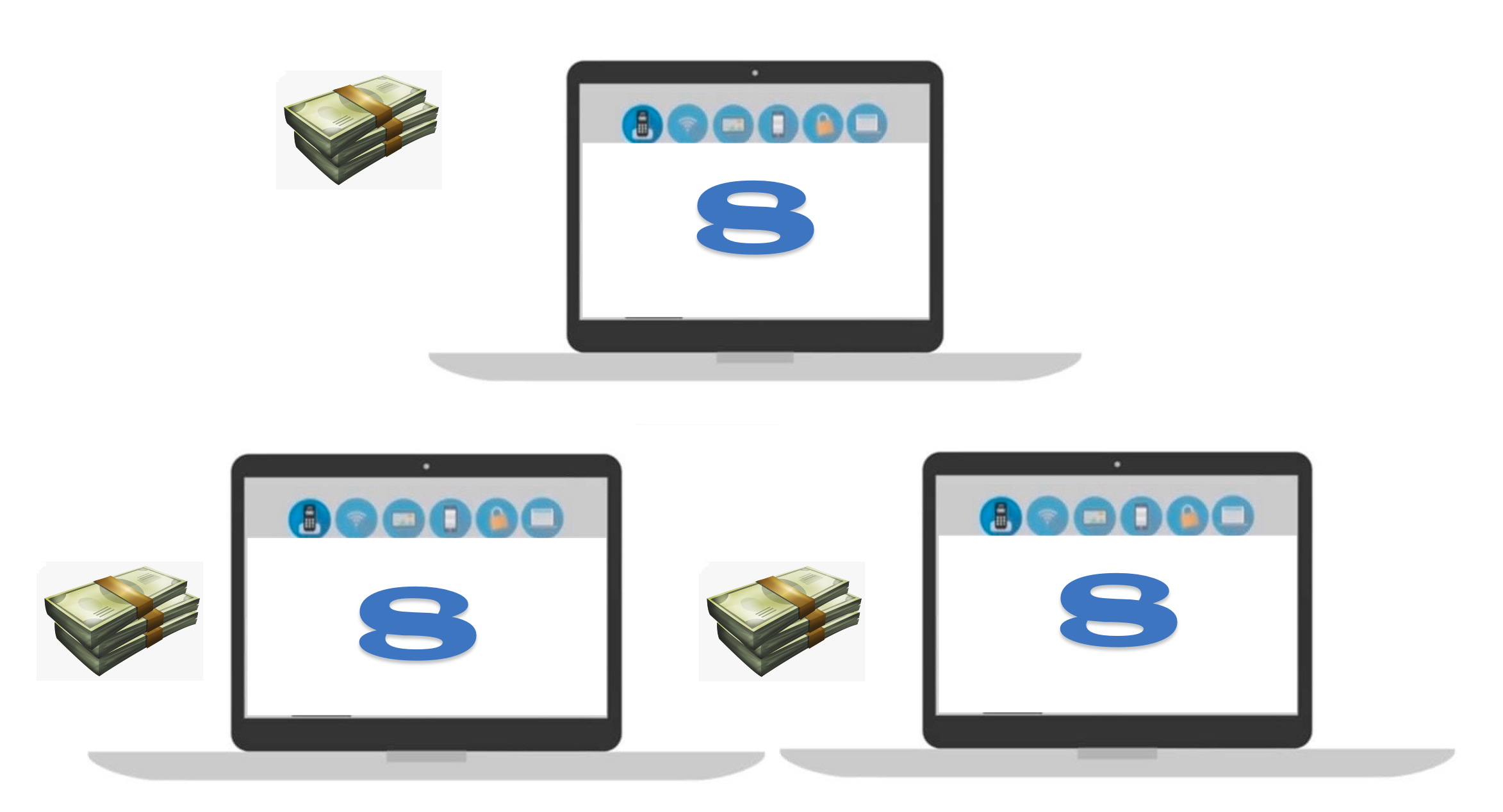 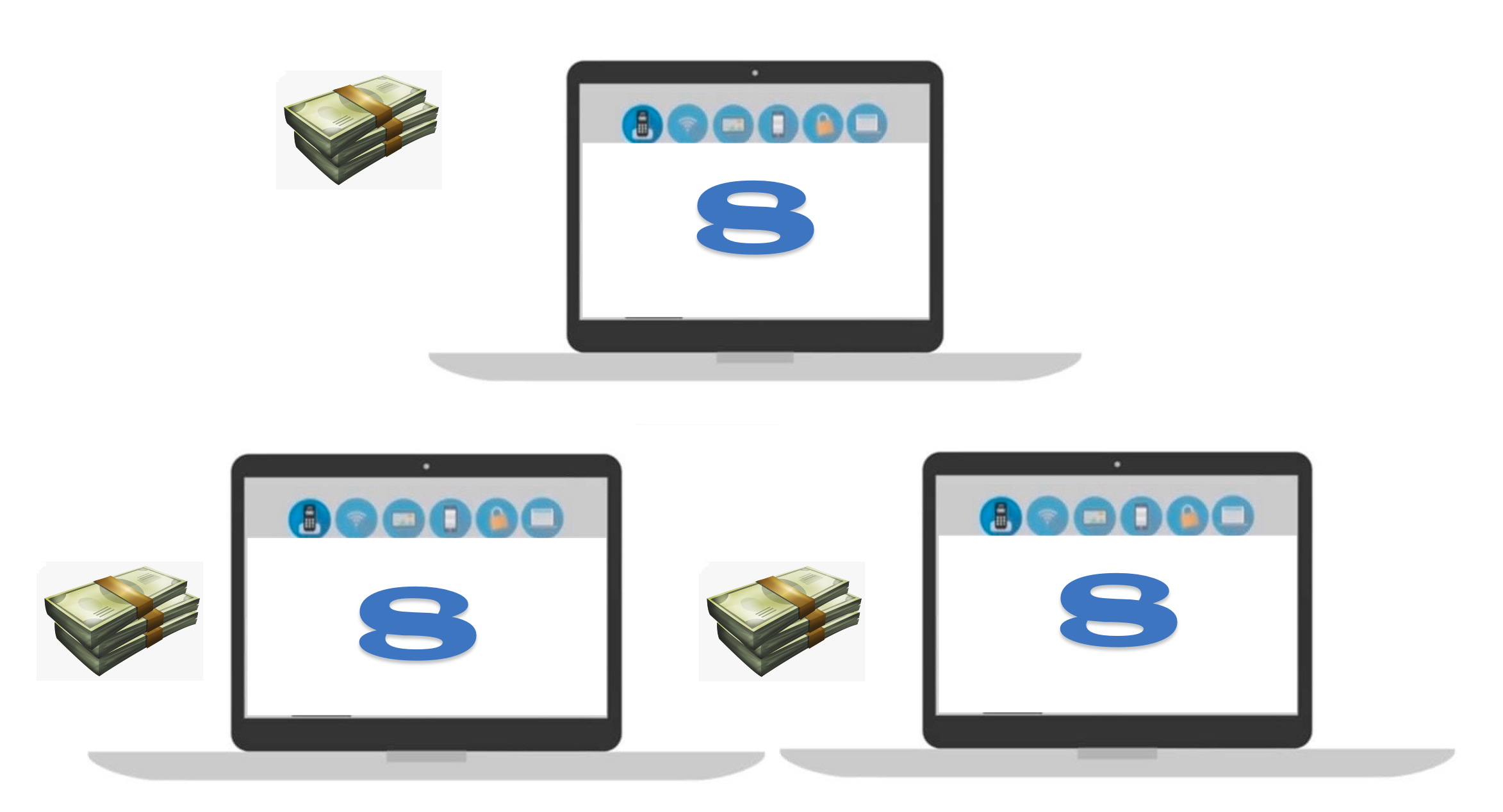 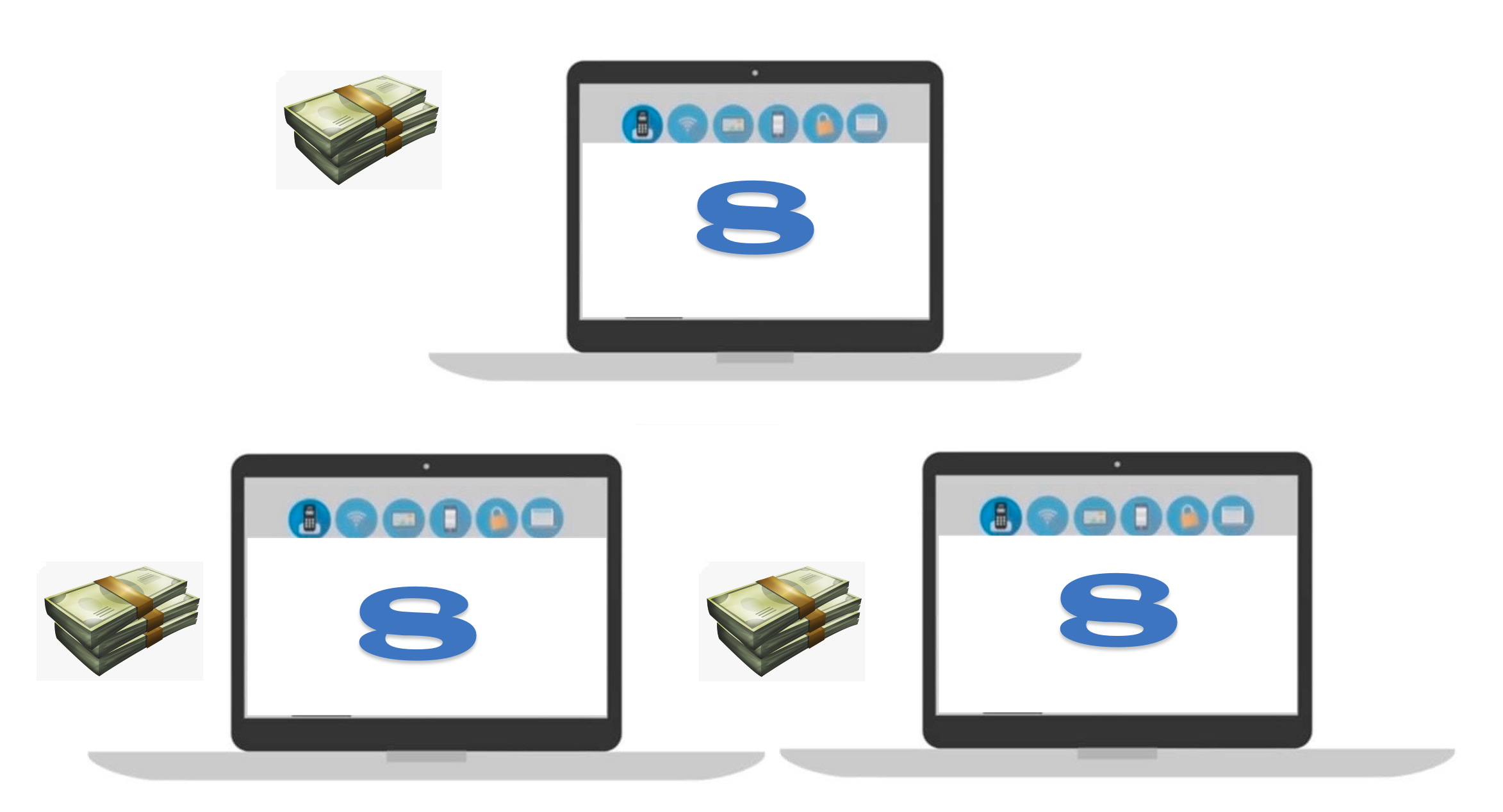 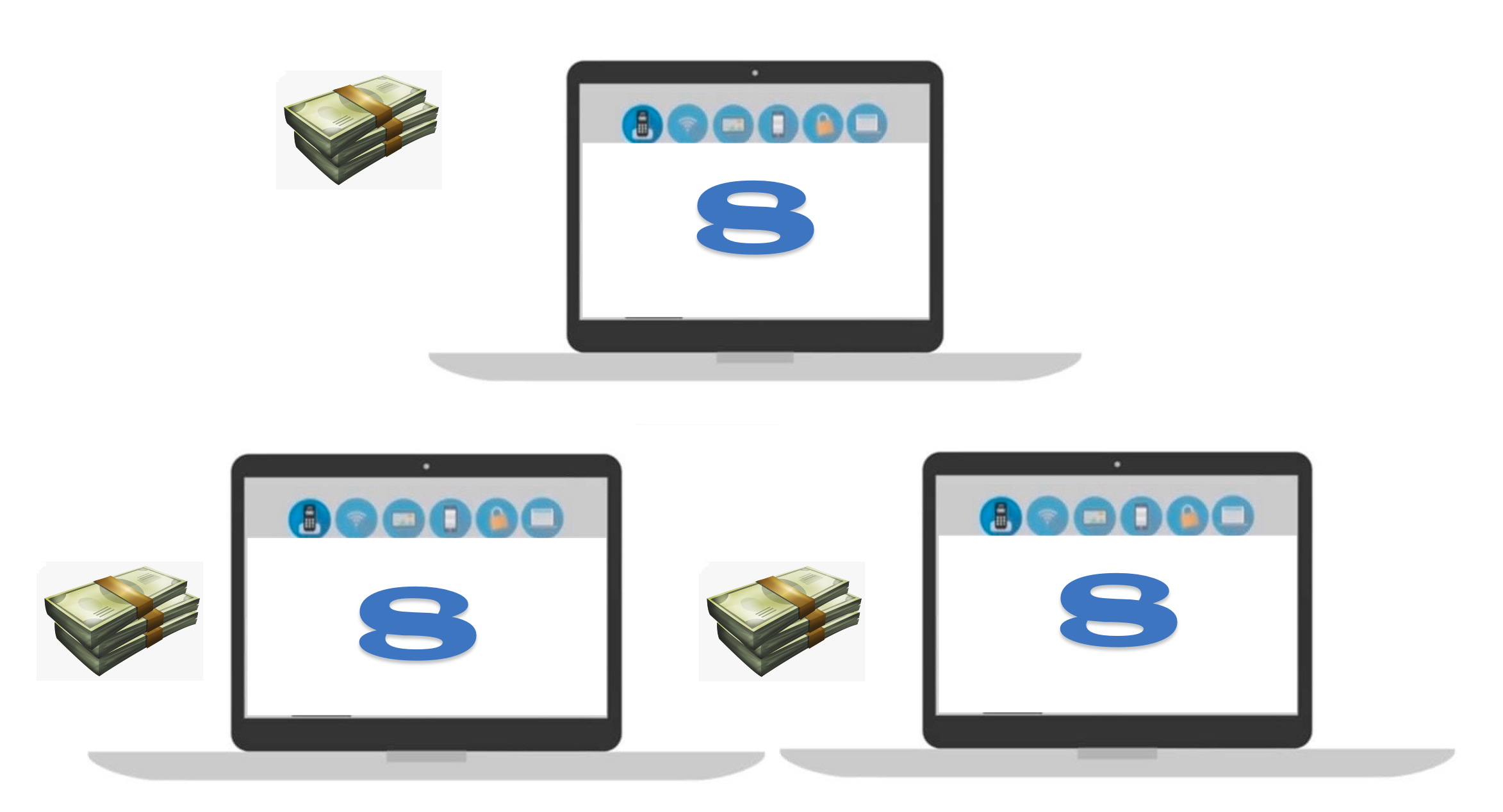 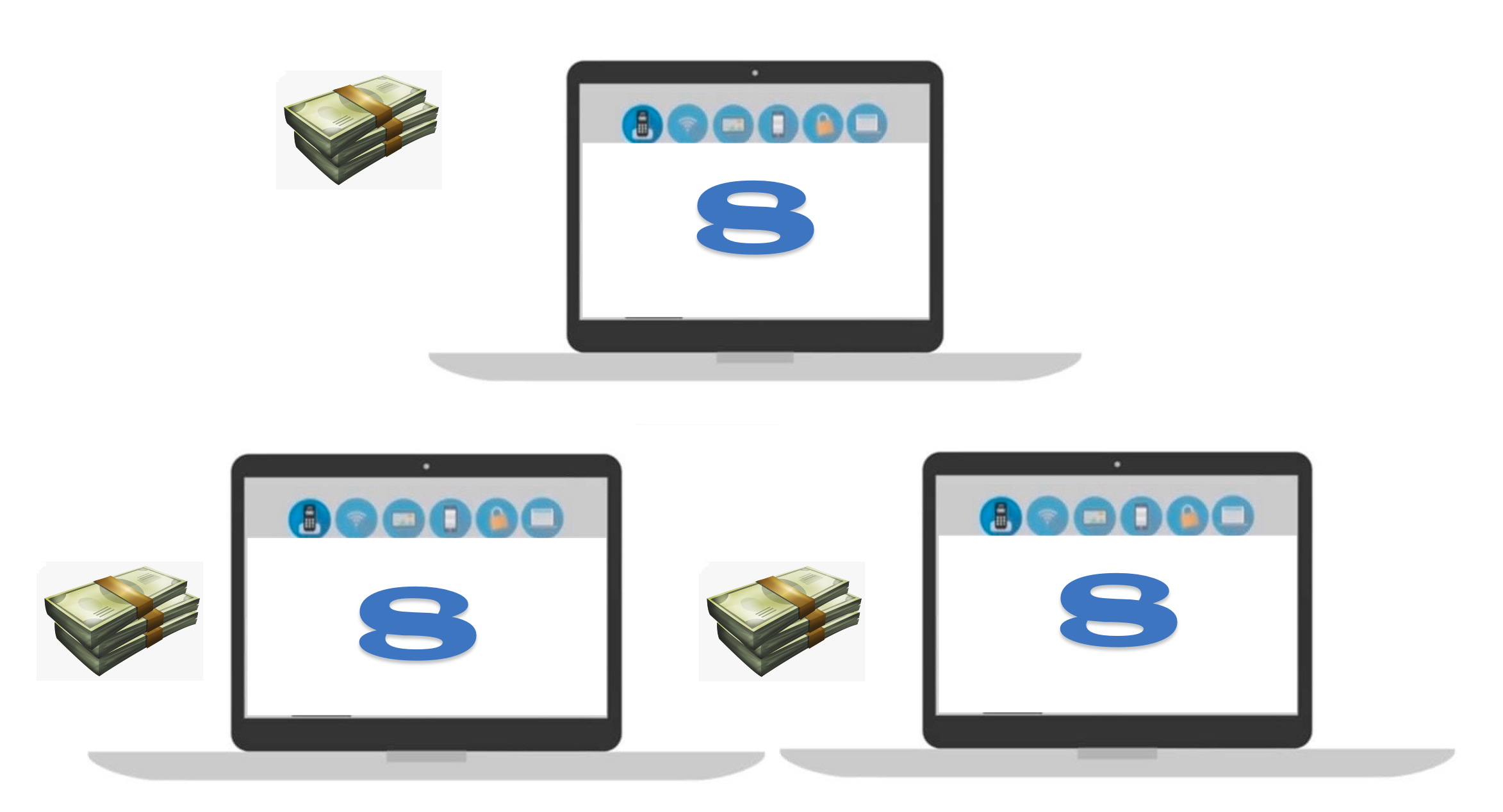 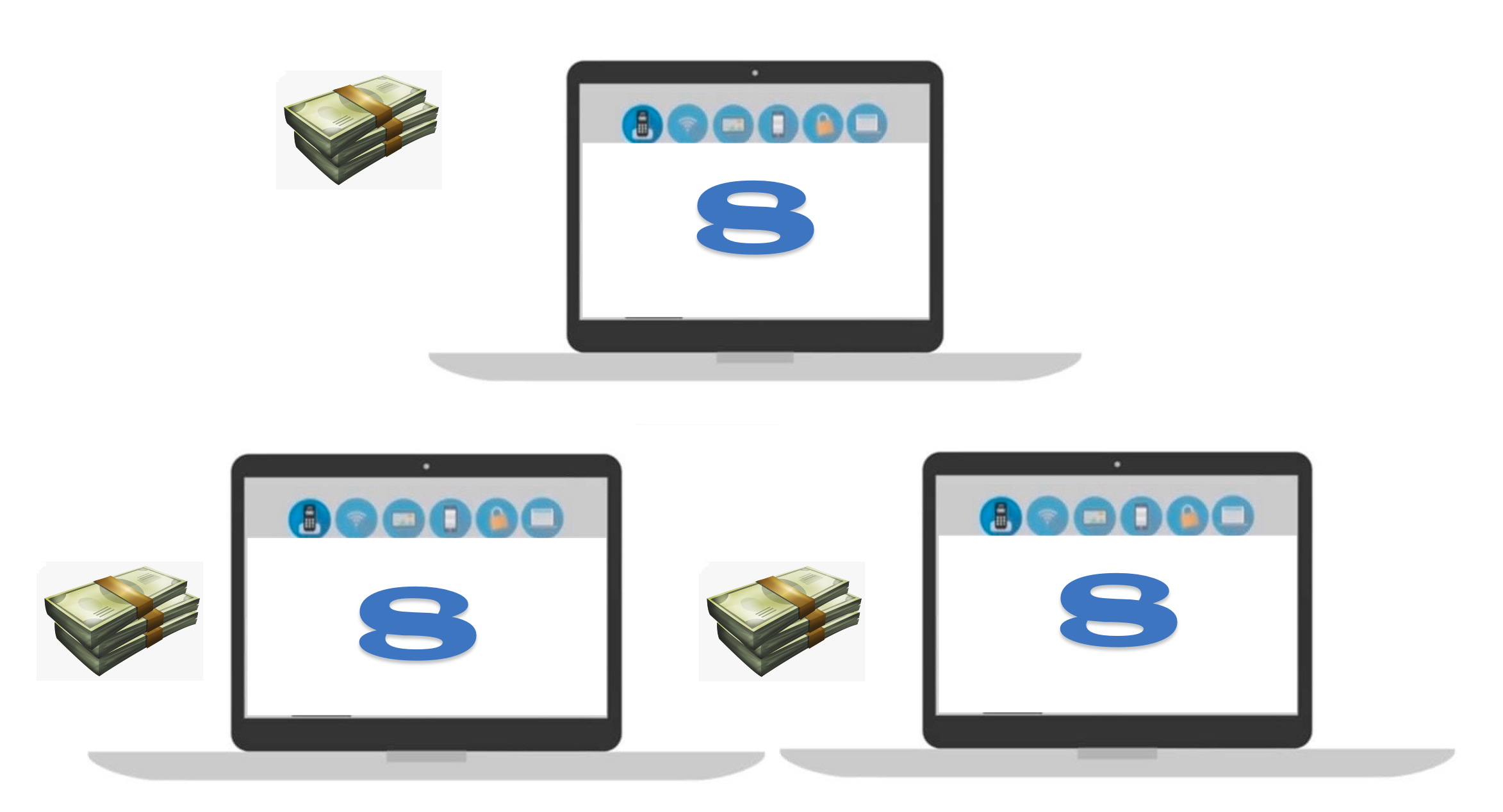 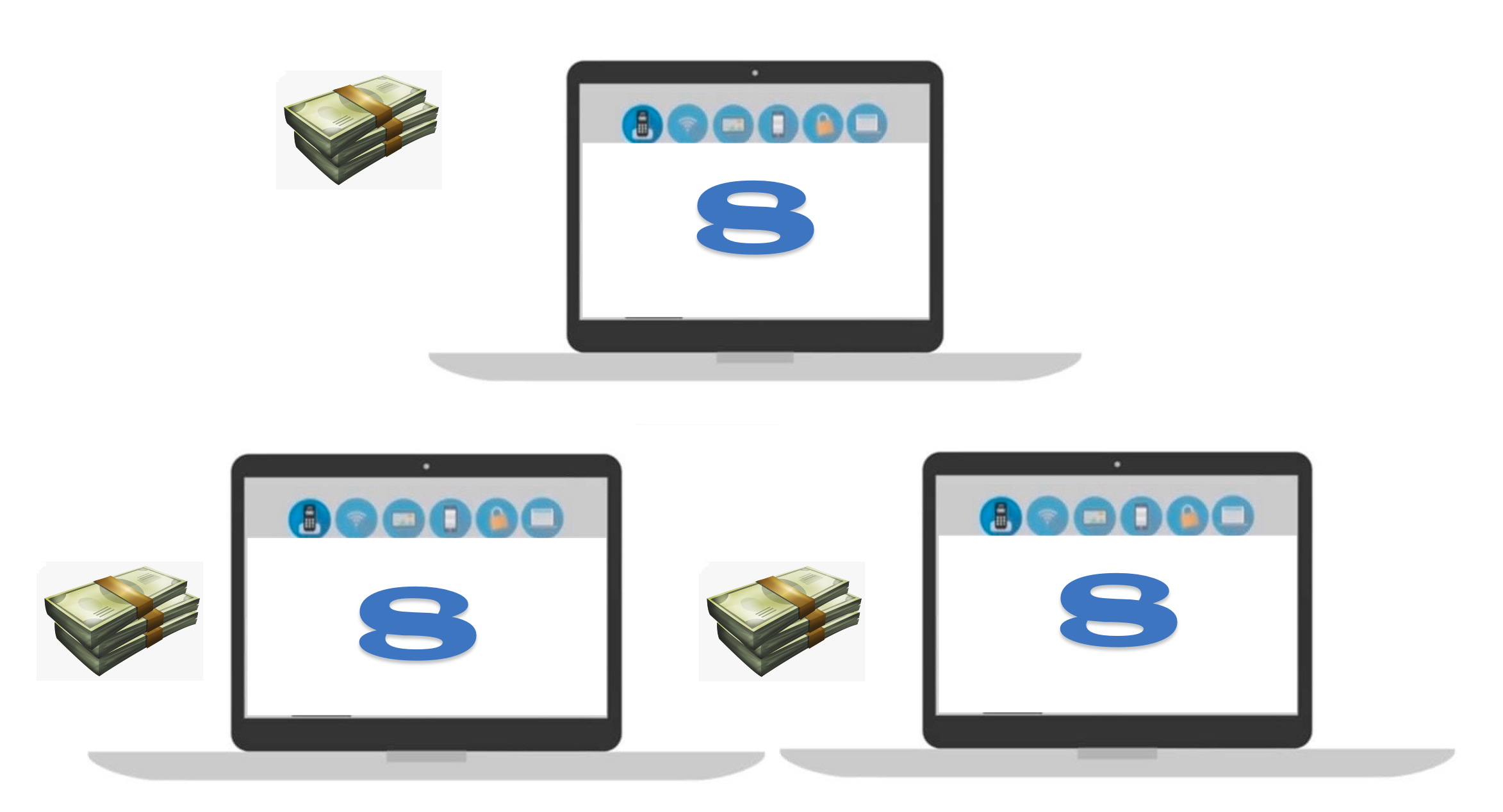 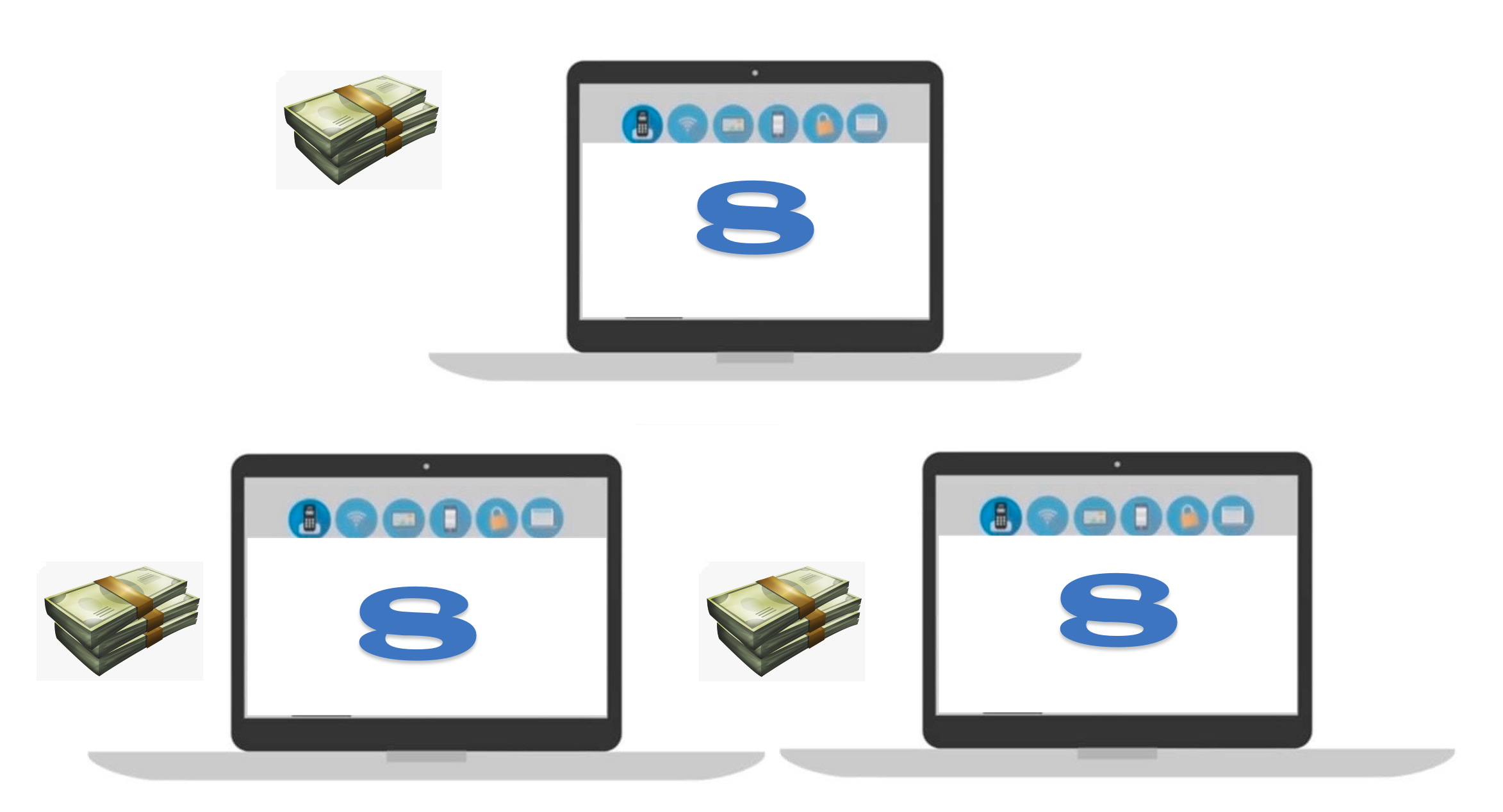 INICIO RÁPIDO
MES 3 - 4
S6,300
+S15,000
S21,300
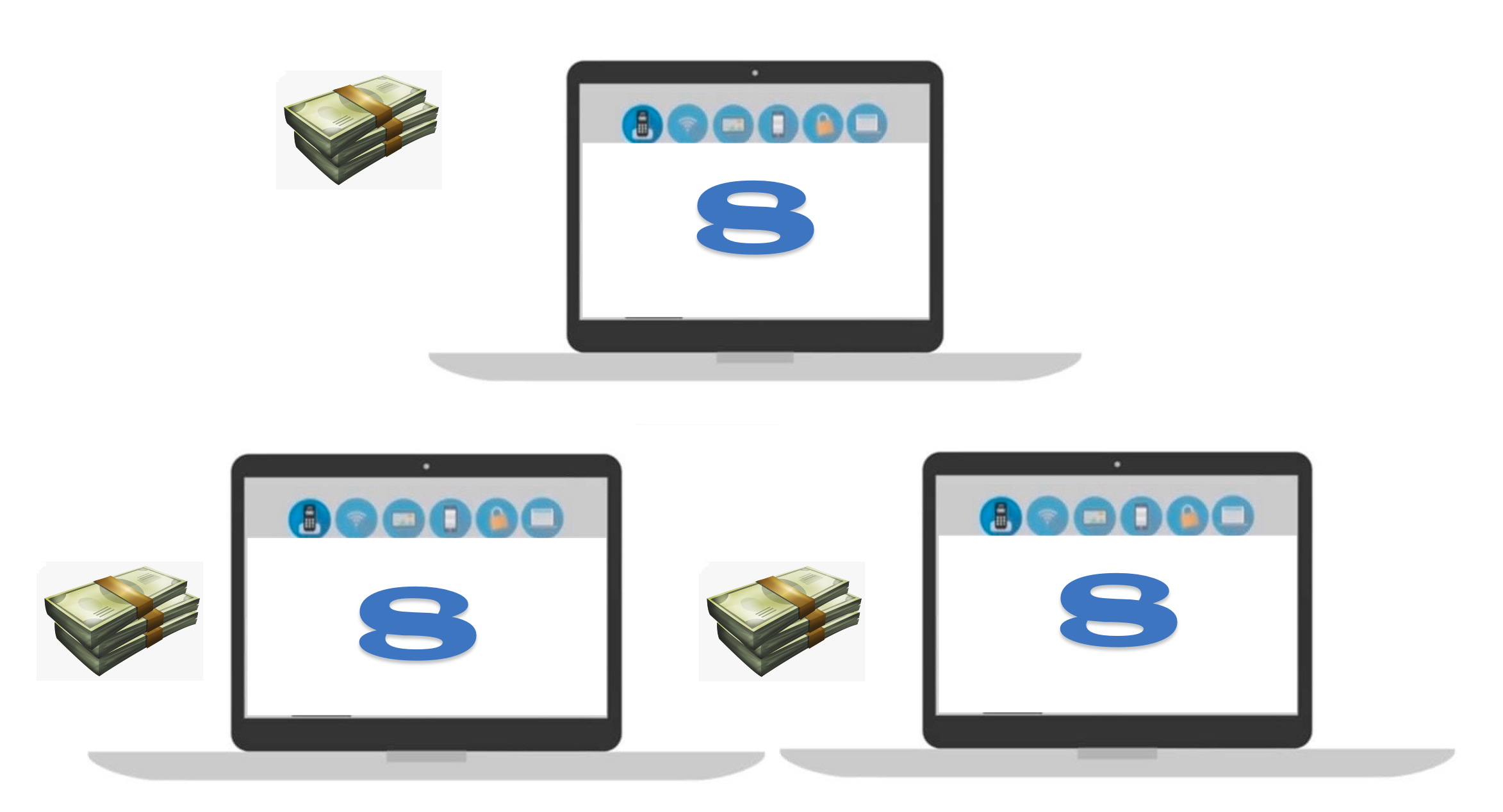 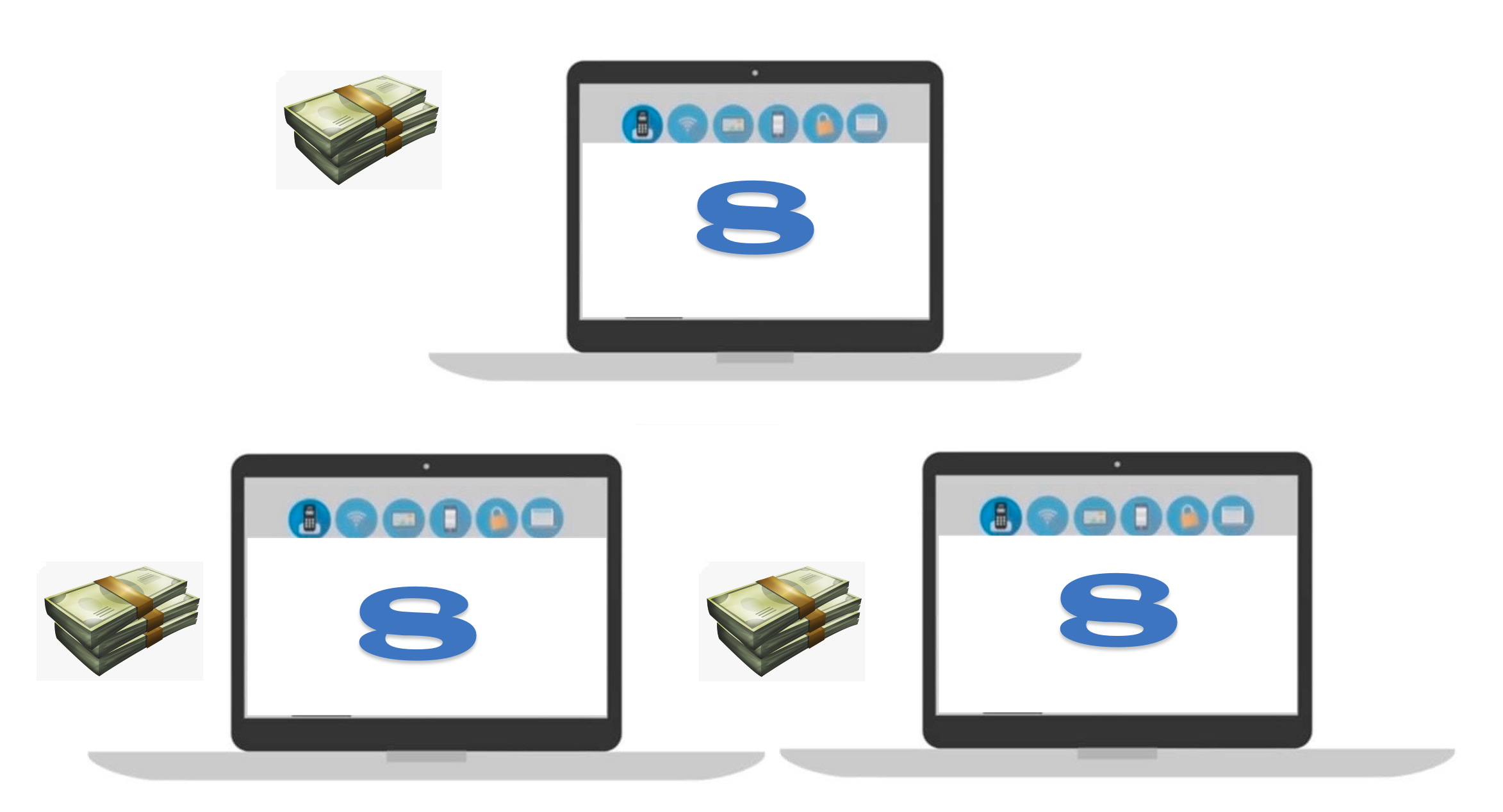 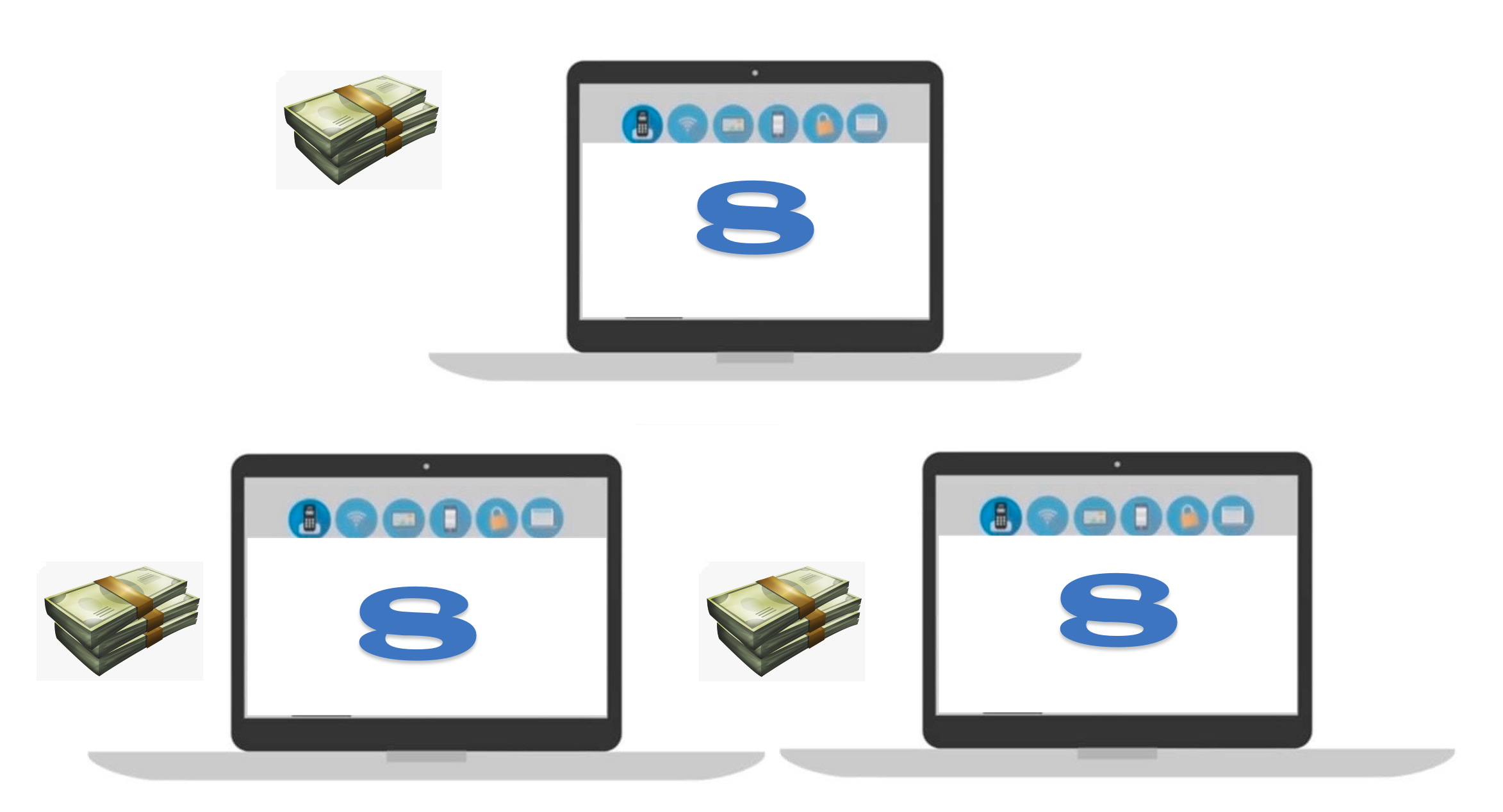 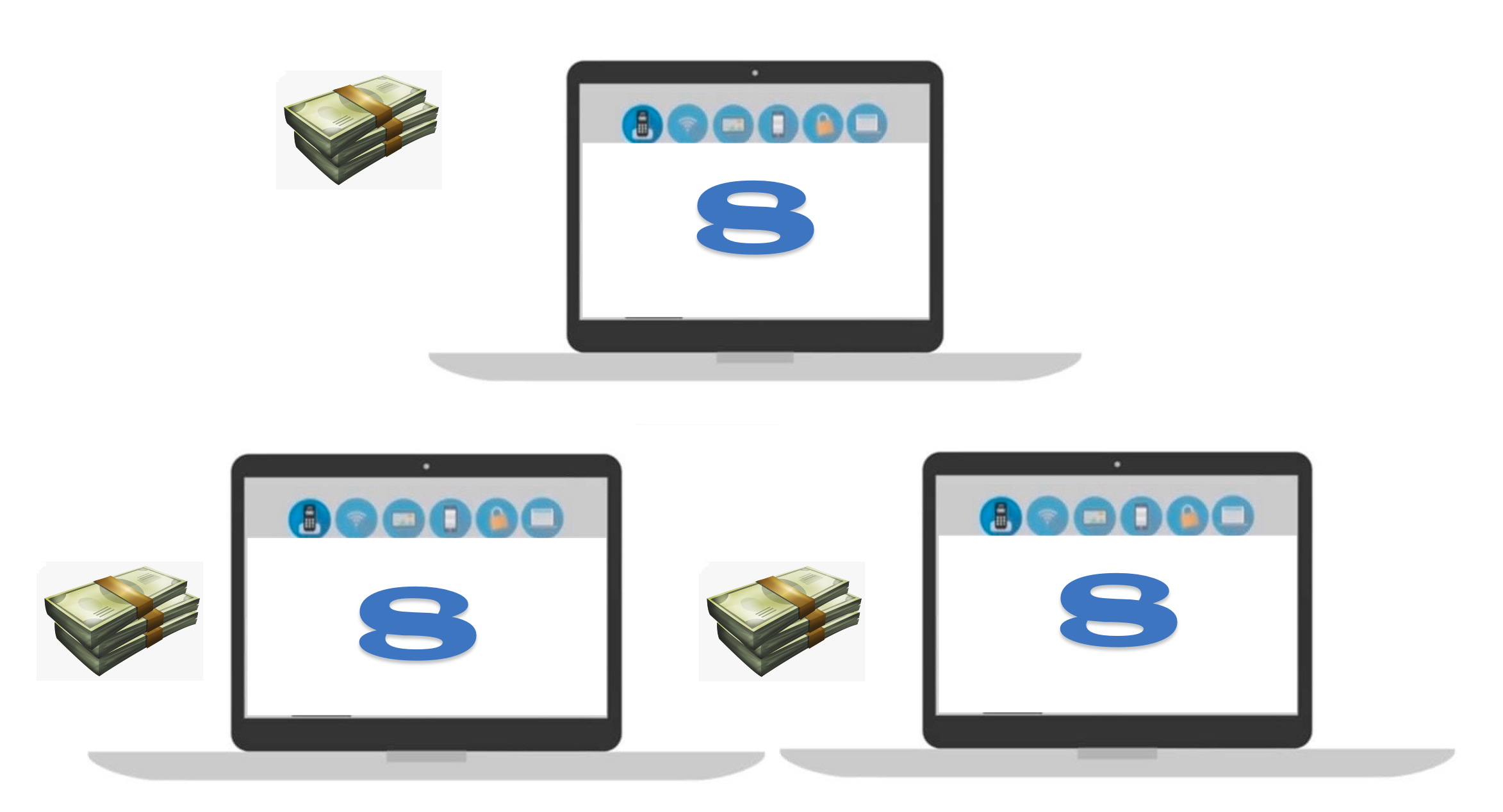 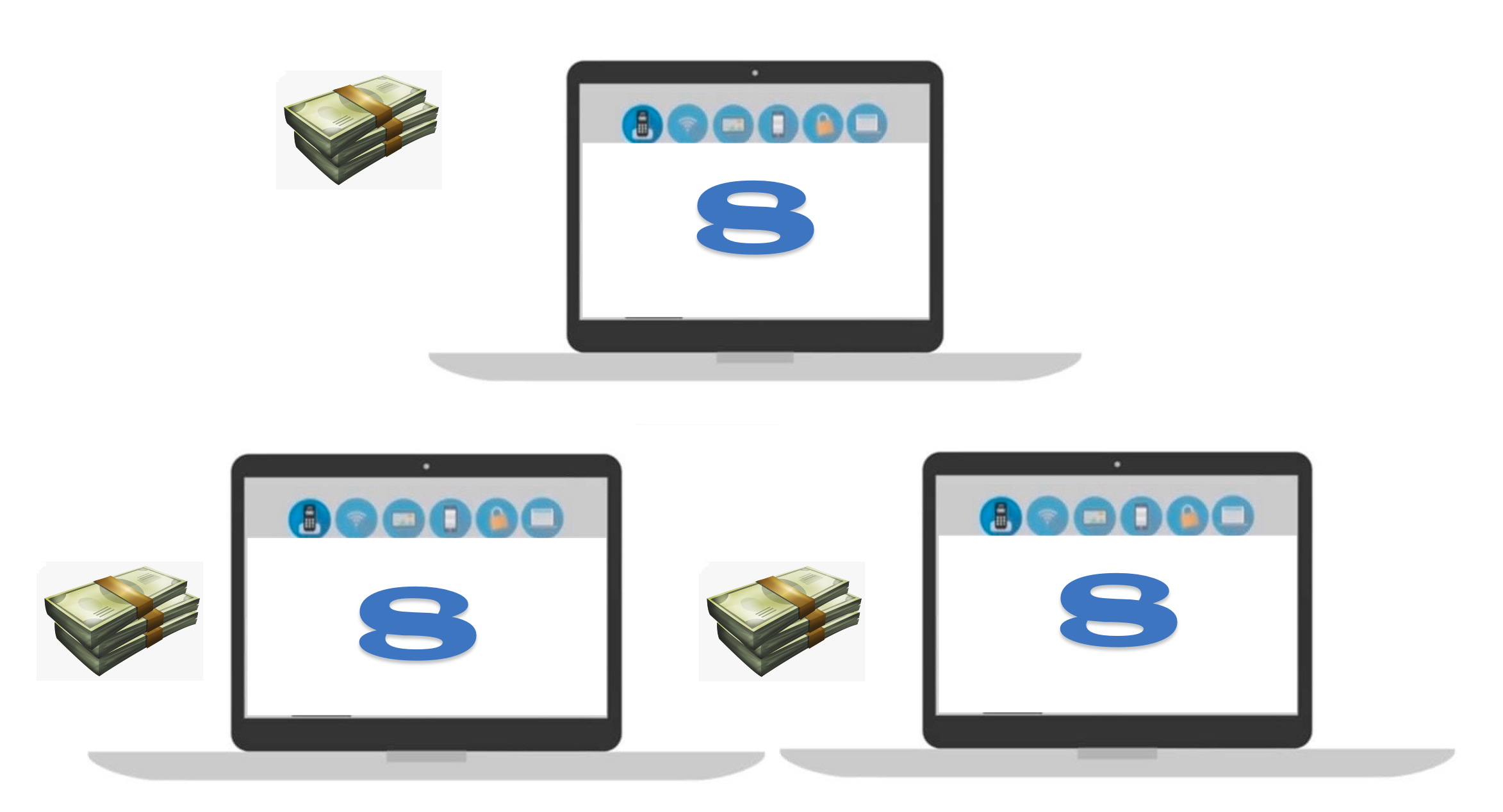 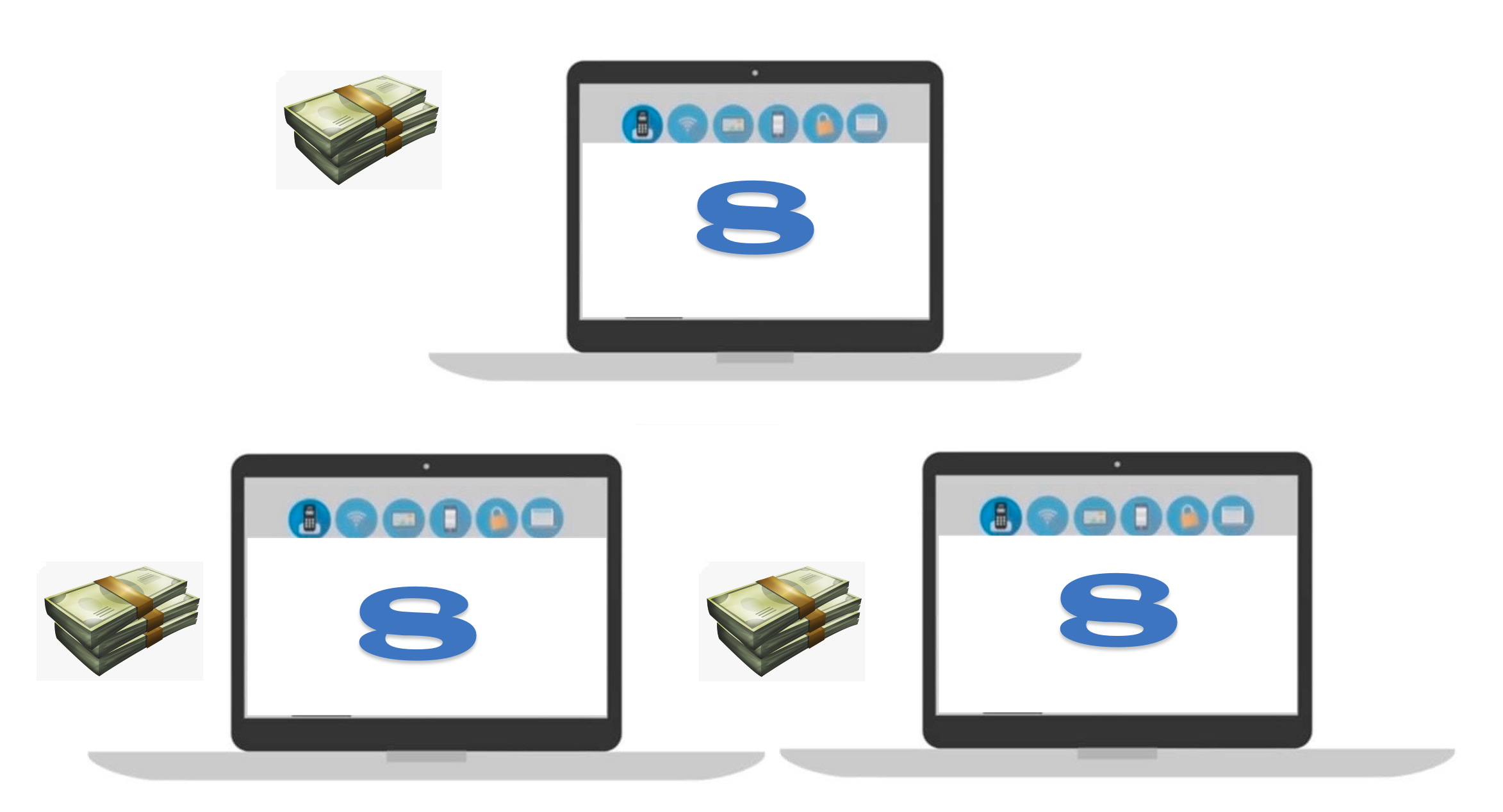 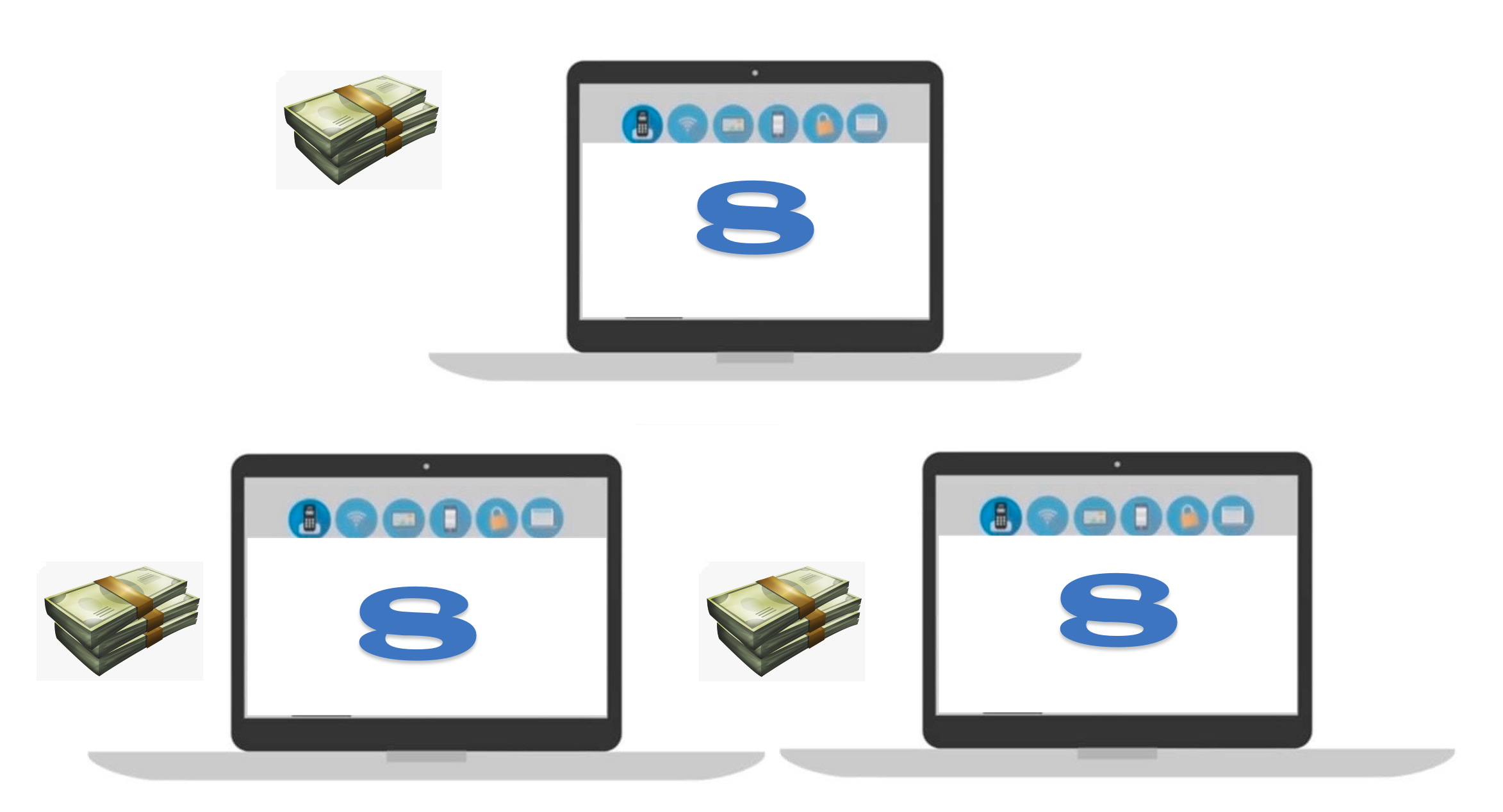 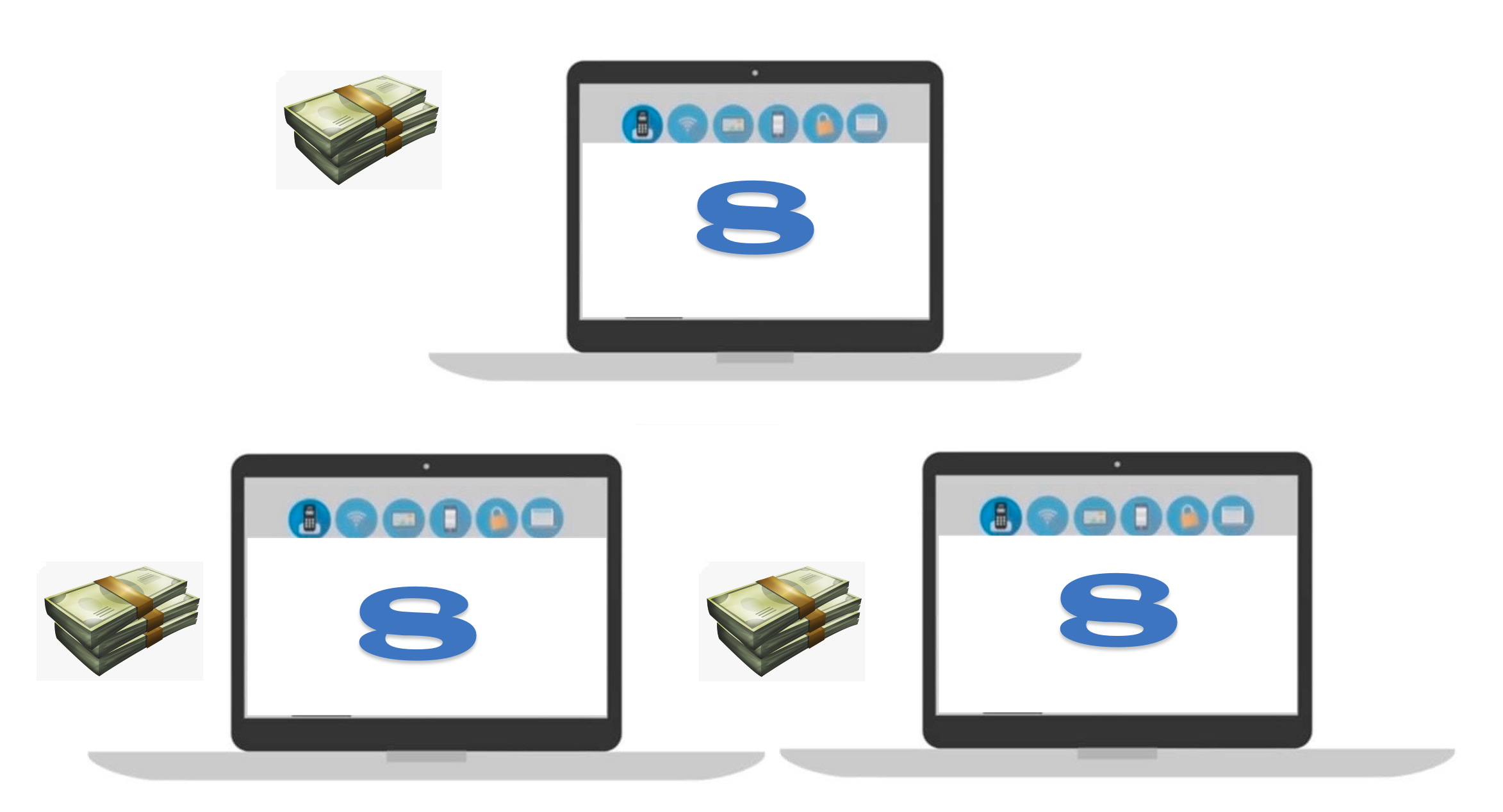 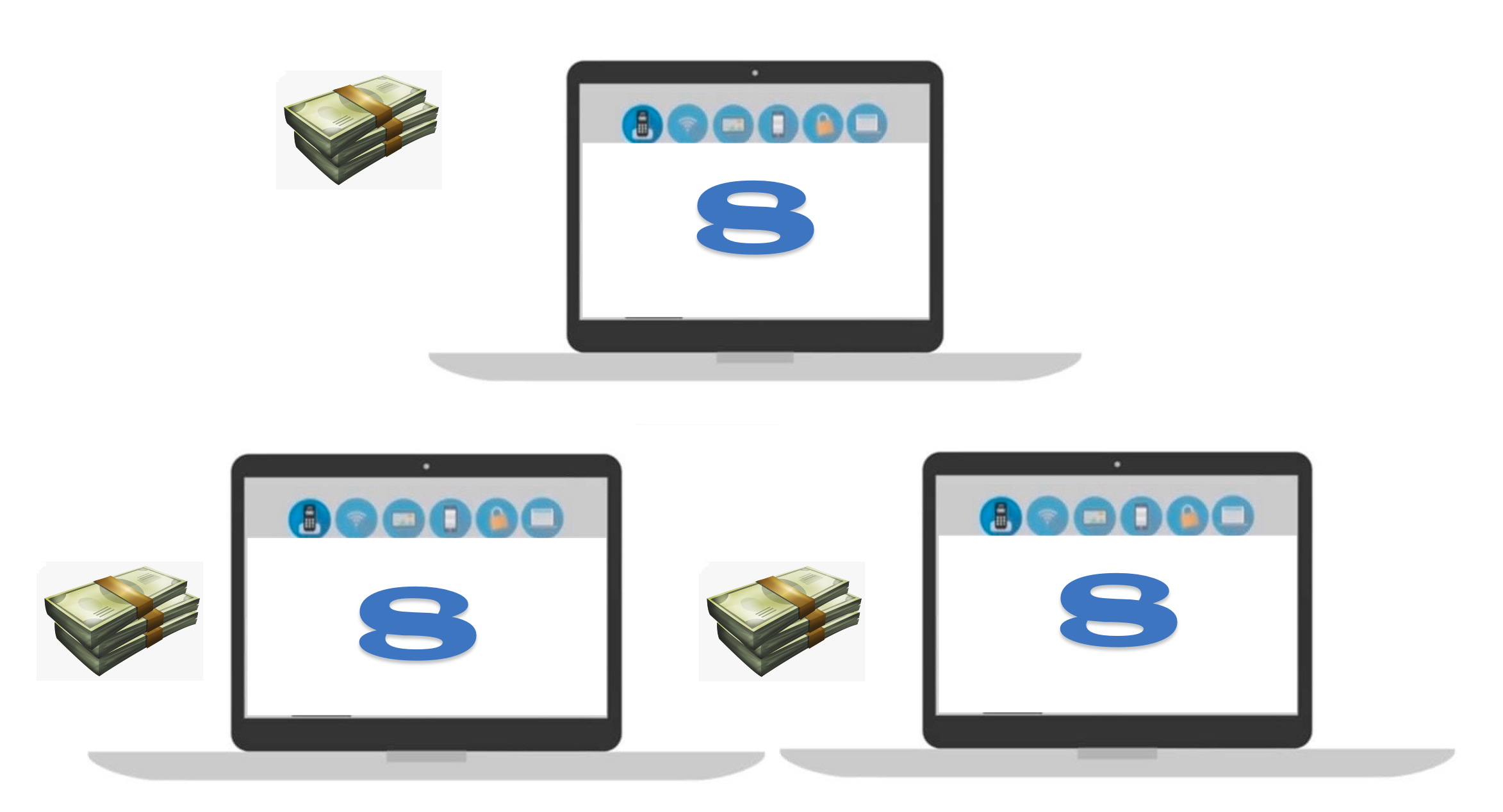 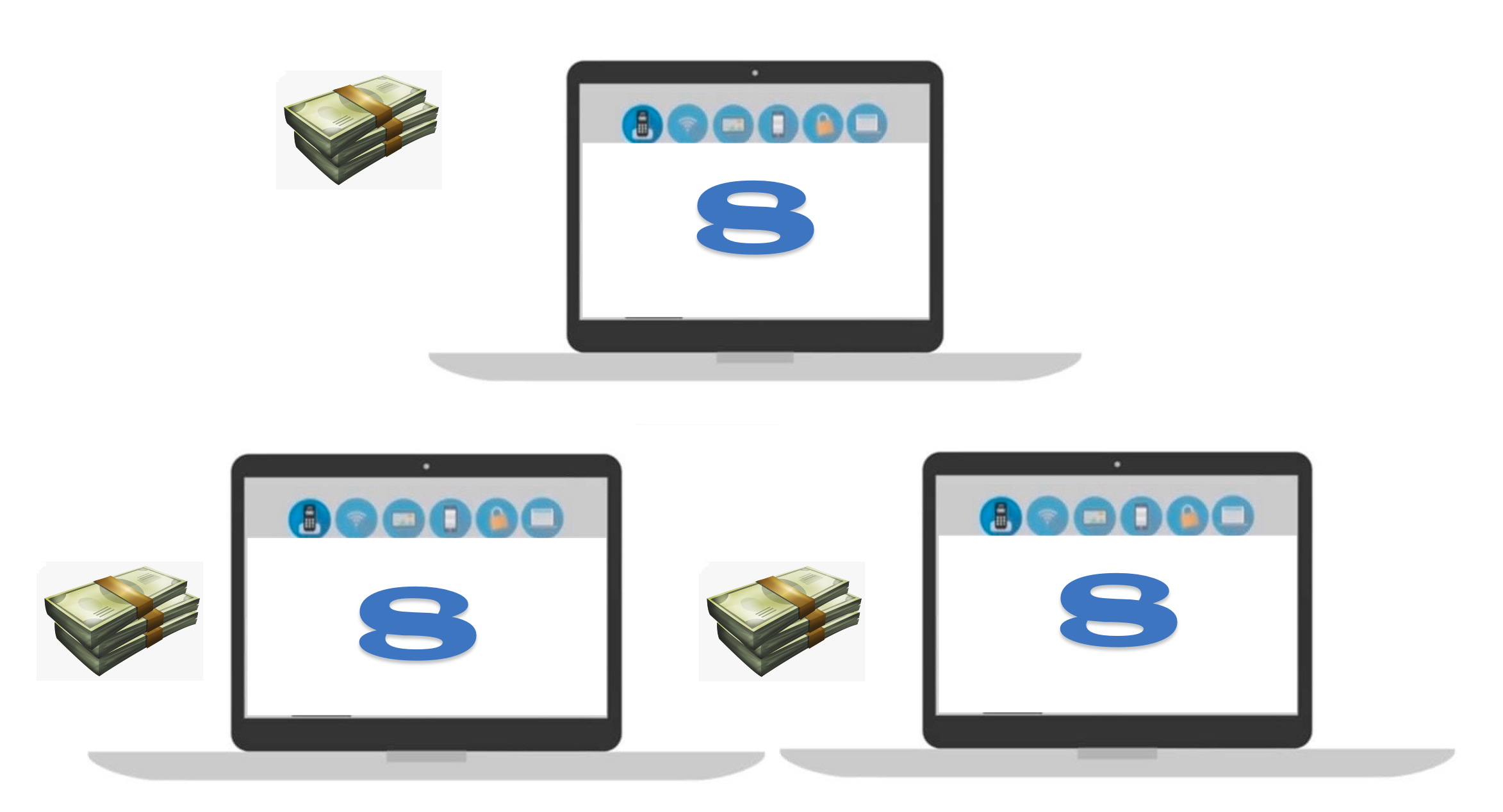 200 SERVICIOS =TC
300 SERVICIOS = TC+BONO S15,000
INICIO RÁPIDO
1 AÑO
S21,300
+S40,000
 S61,300
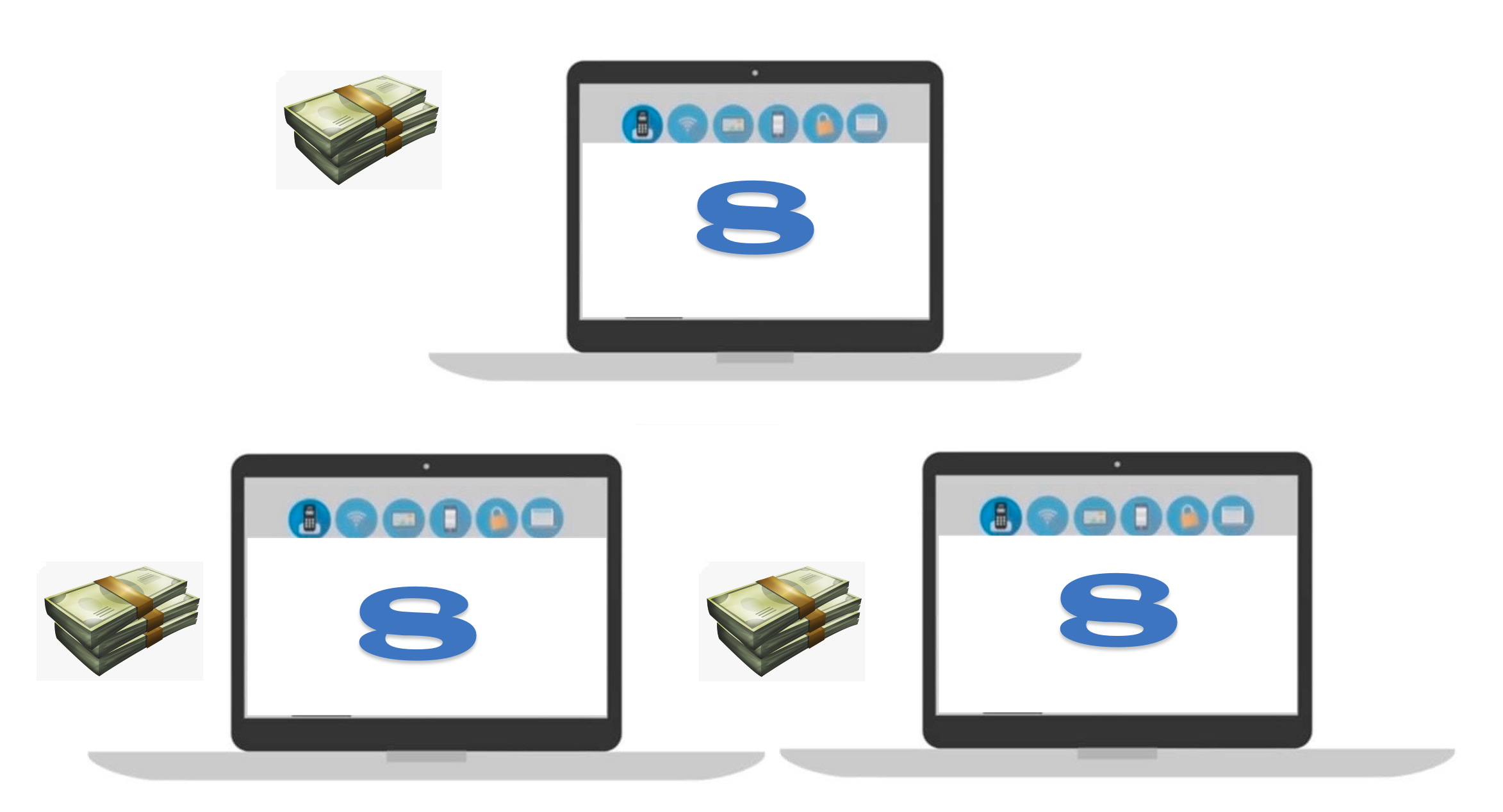 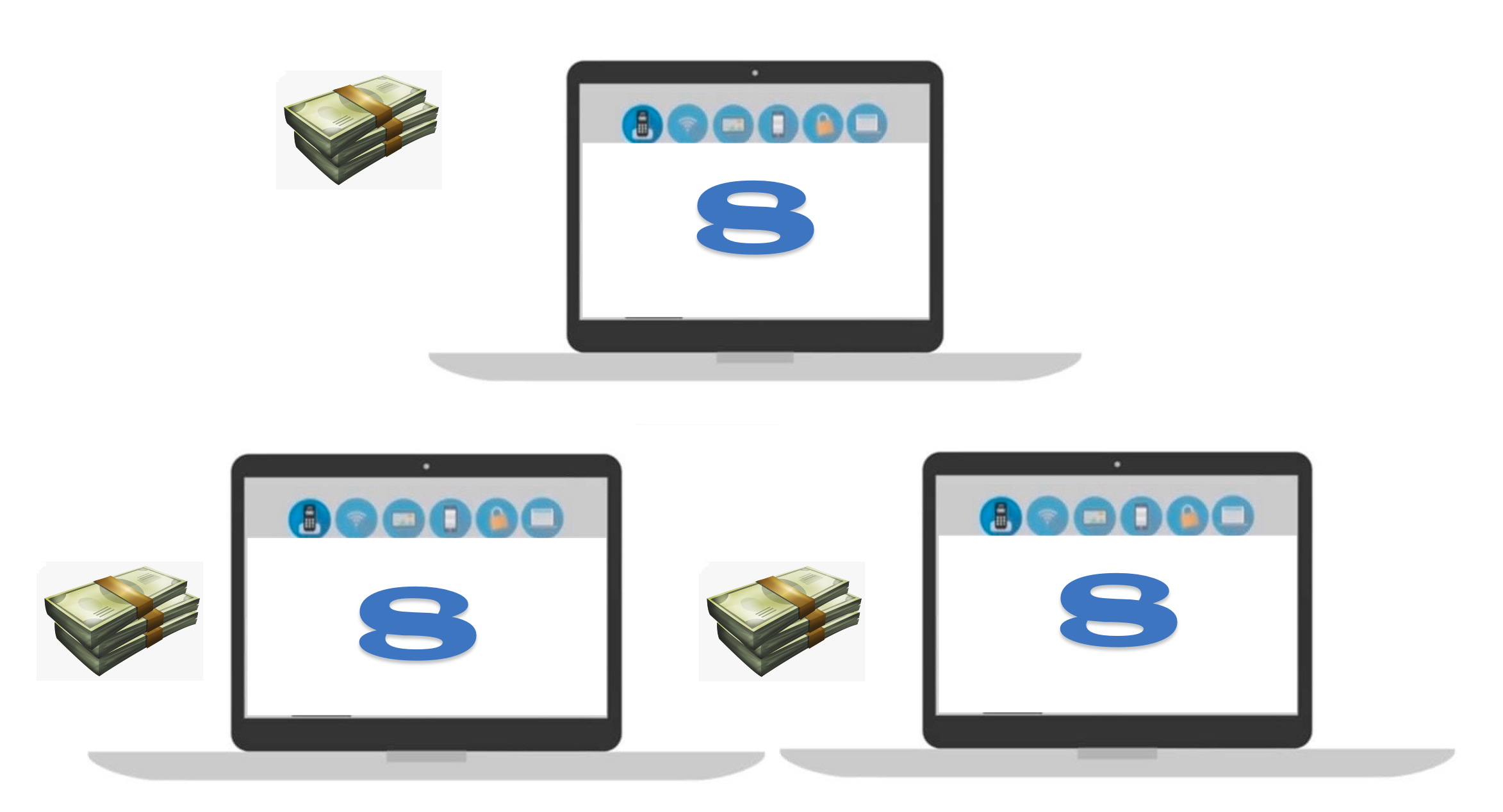 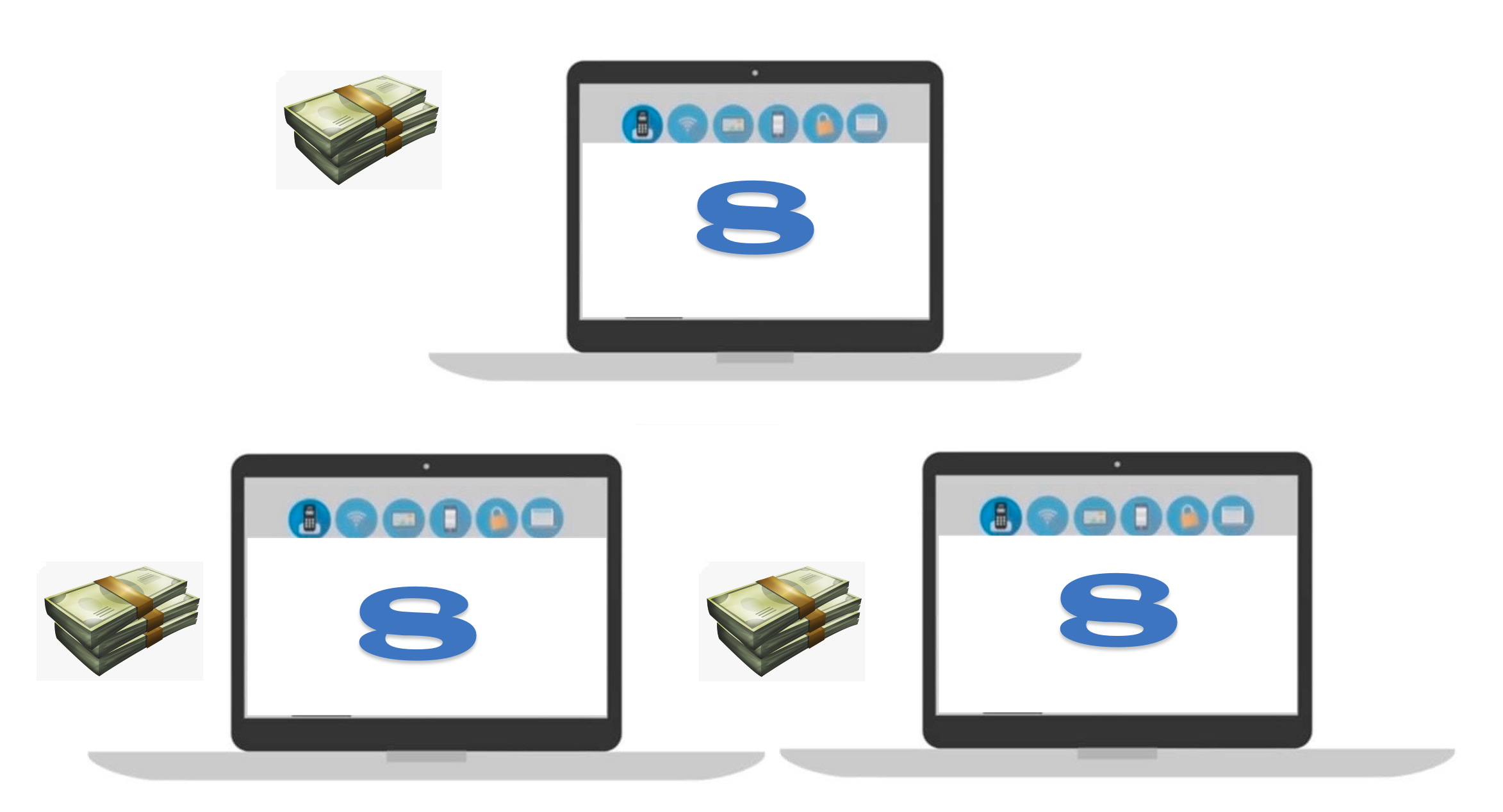 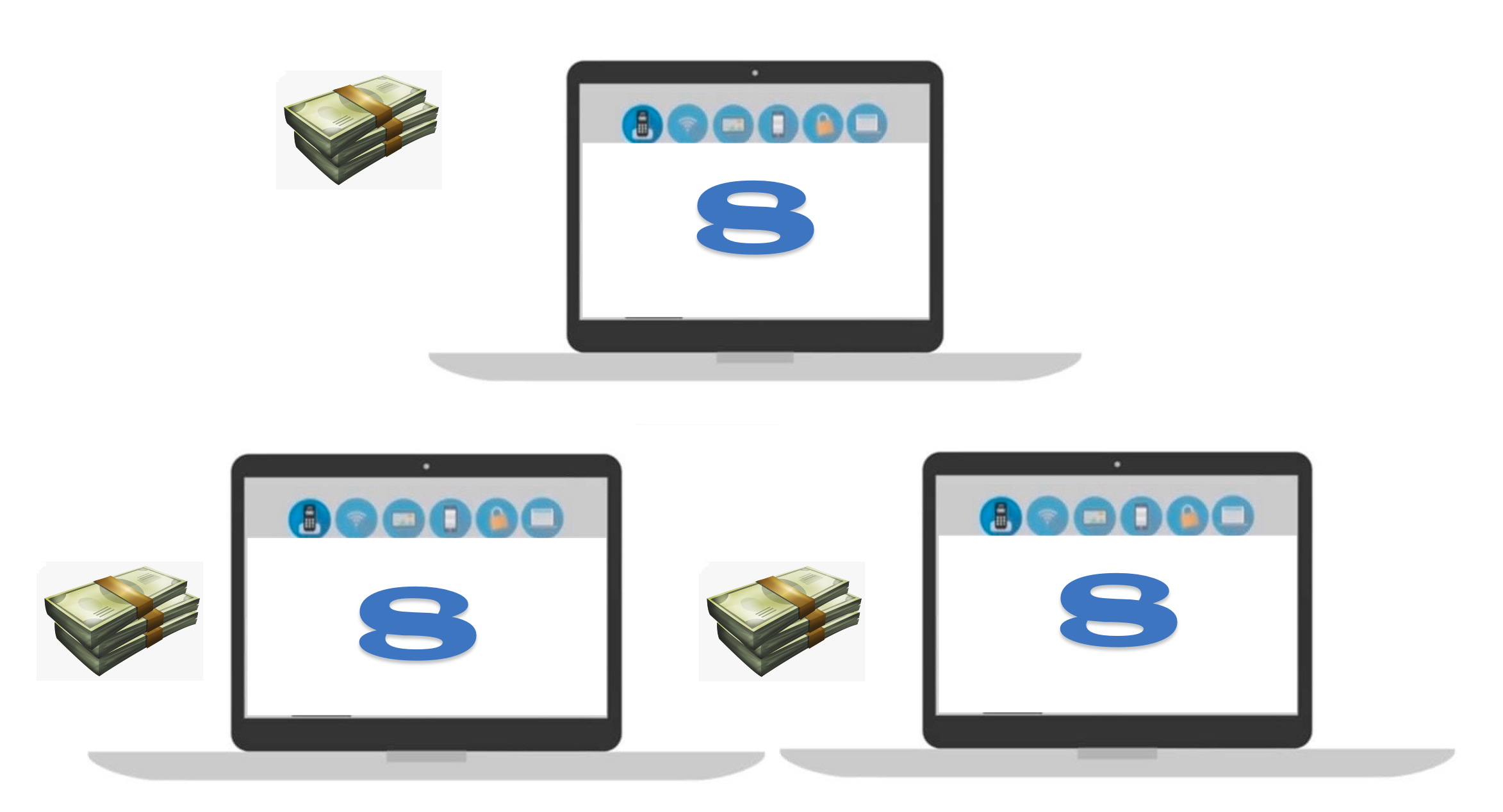 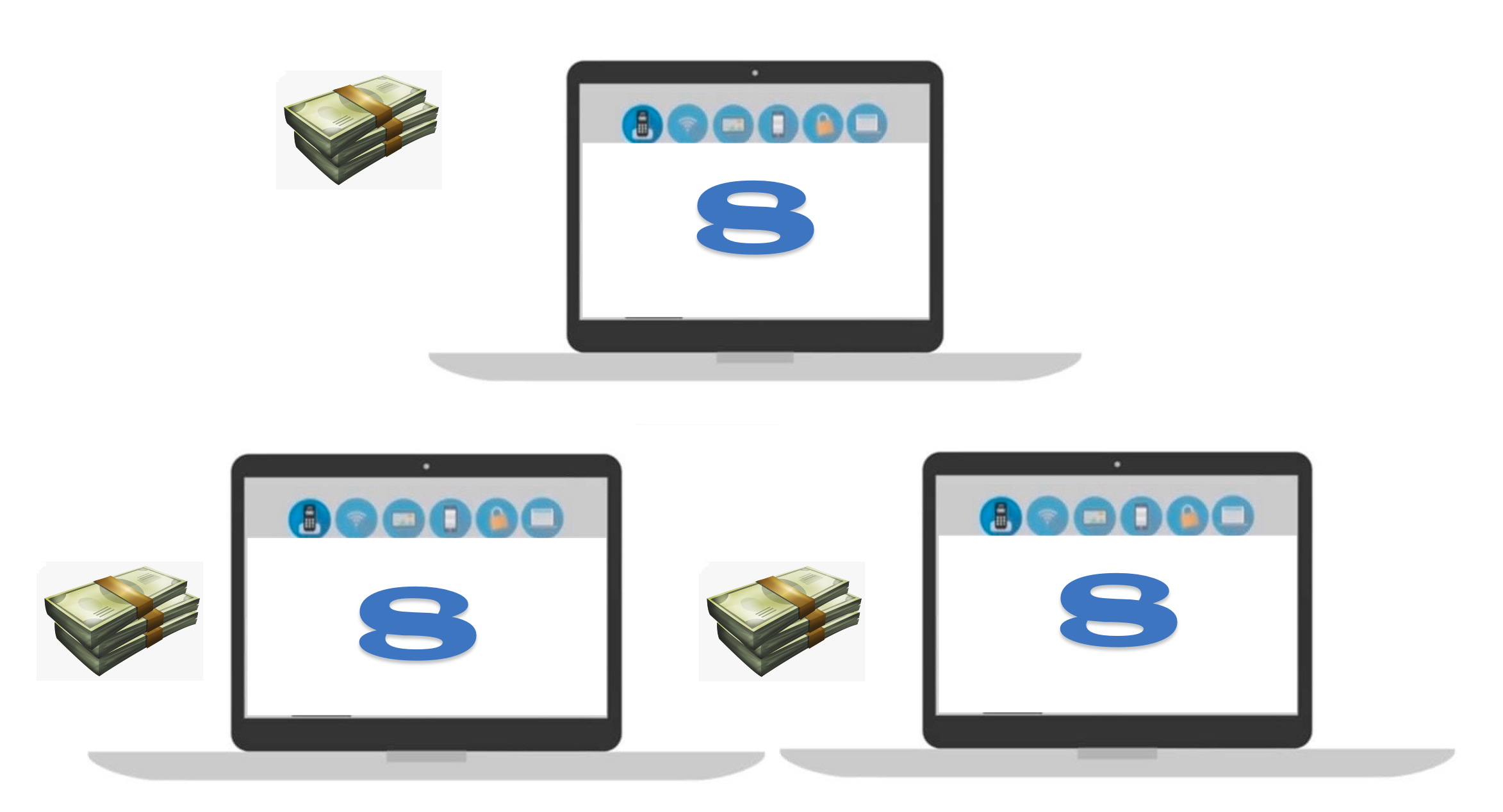 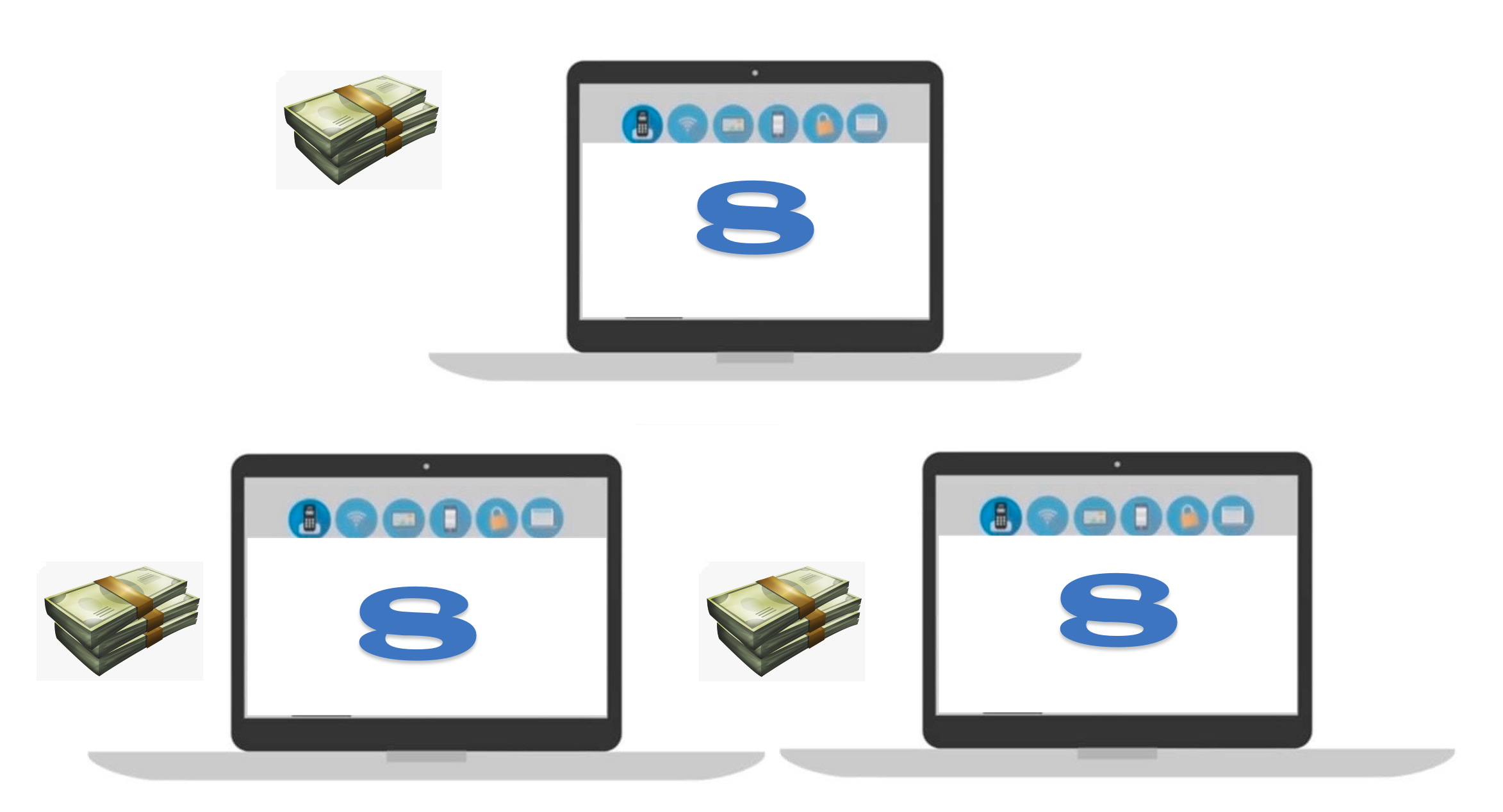 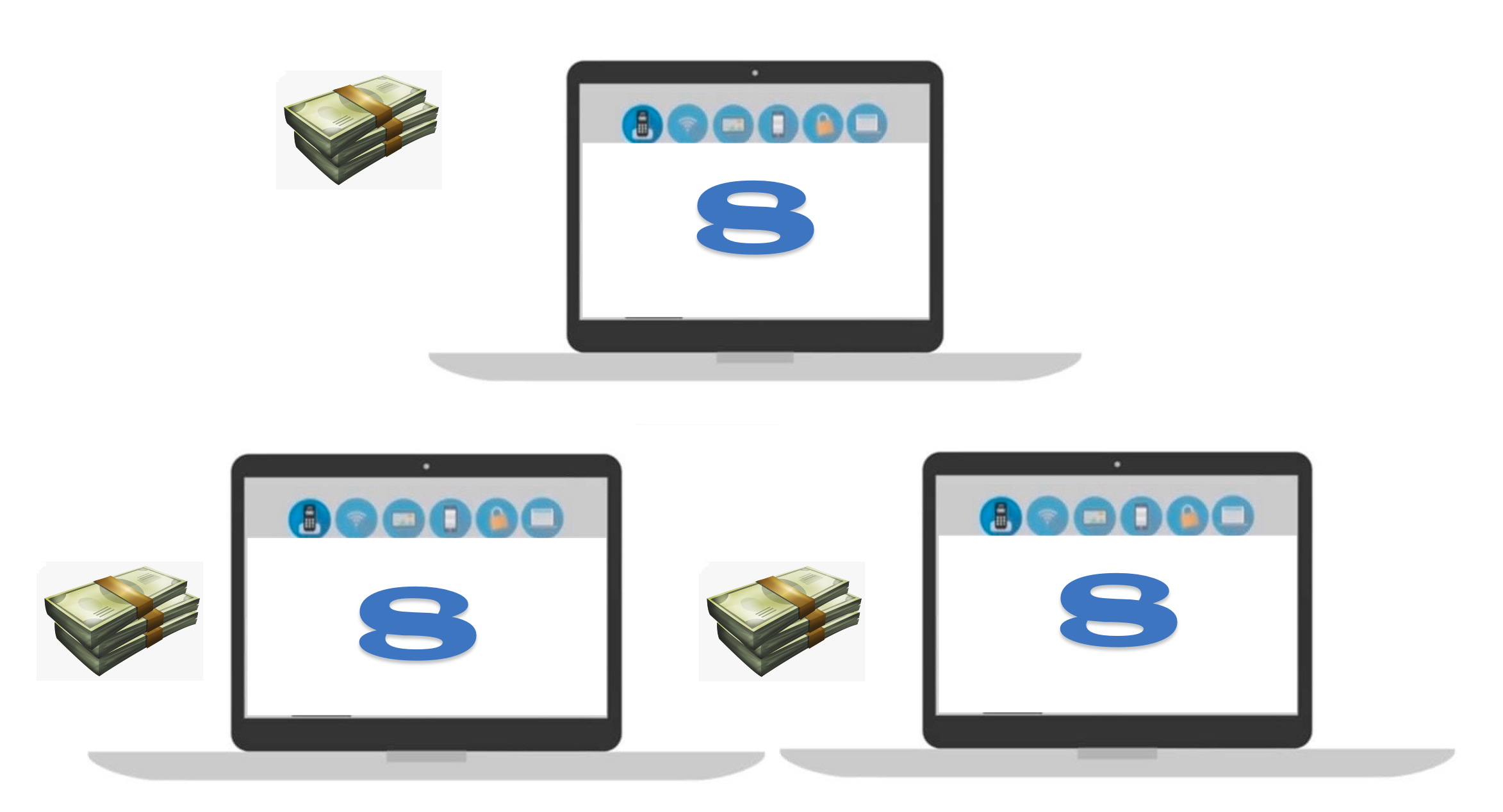 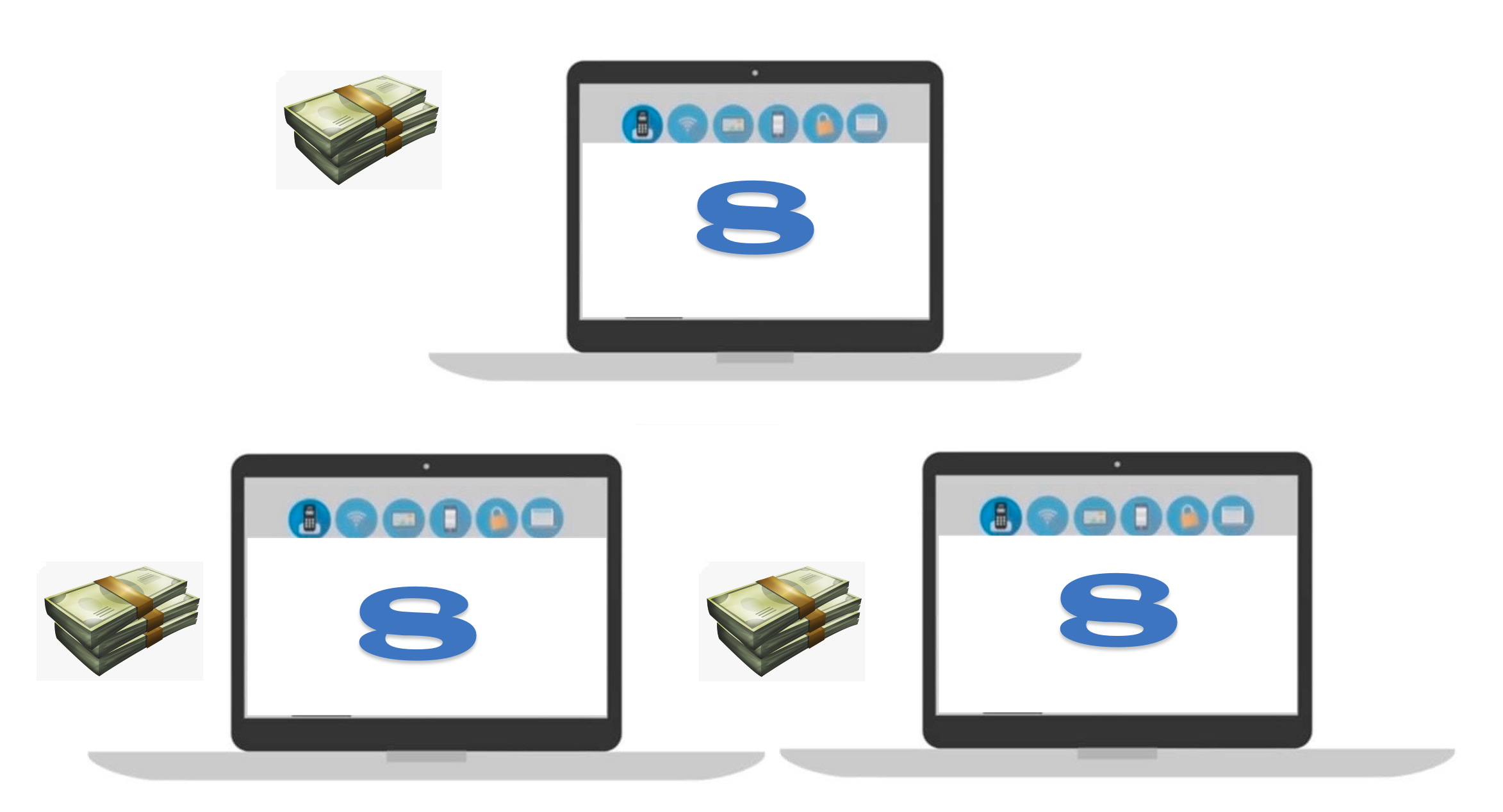 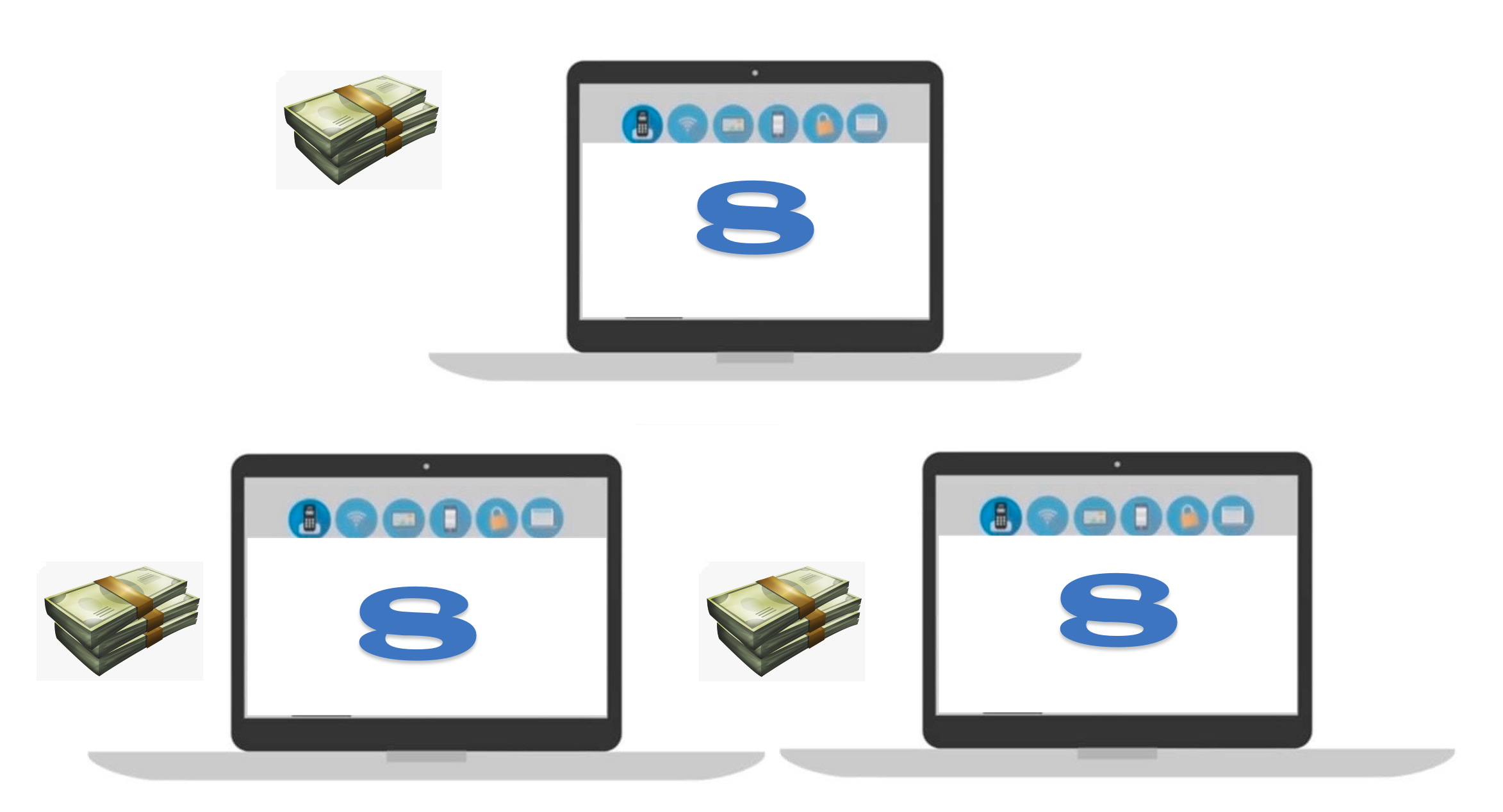 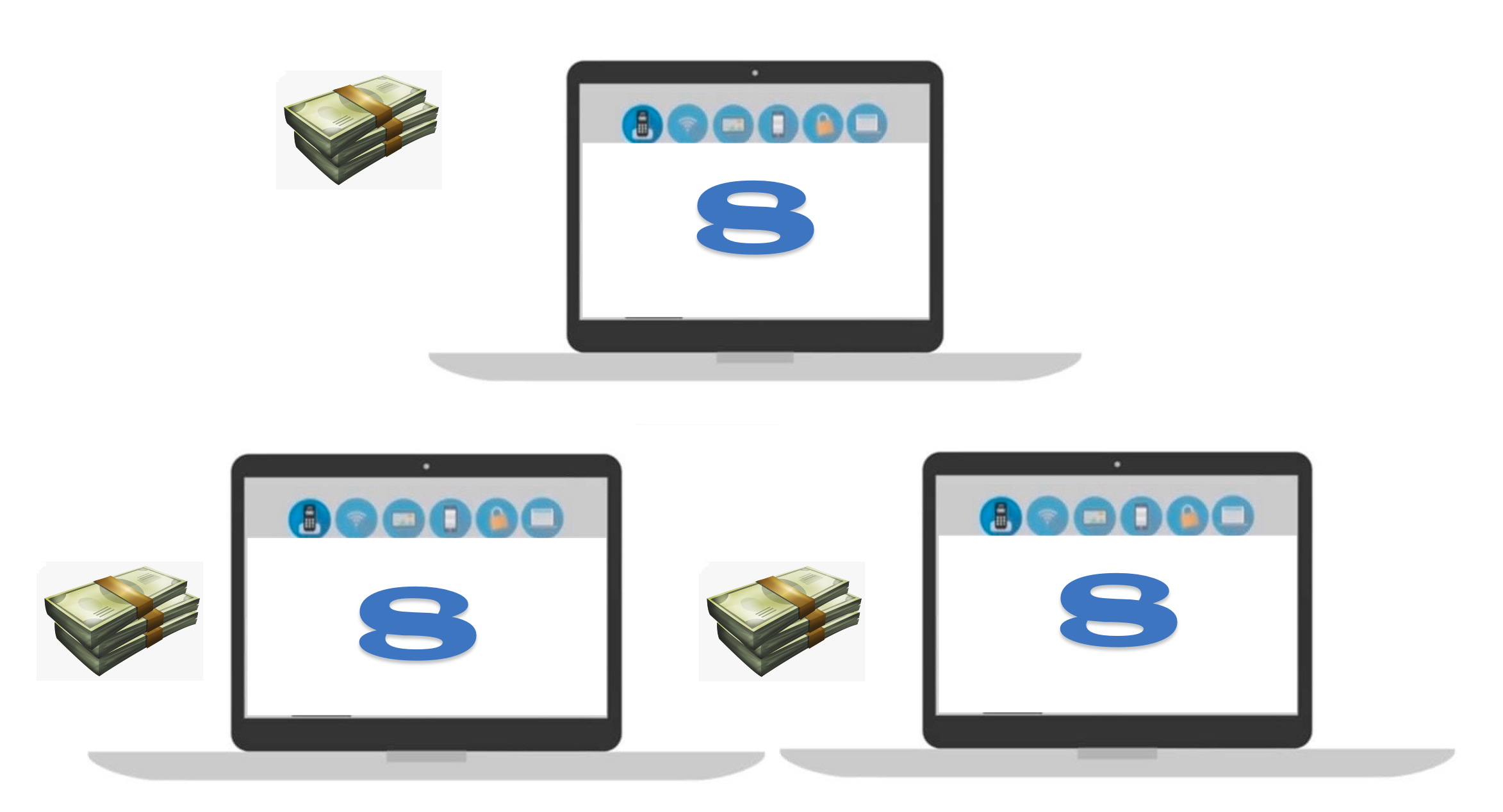 1200 SERVICIOS =RVP
BONO VICEPRESIDENTE EN MENOS DE 1 AÑO S40,000